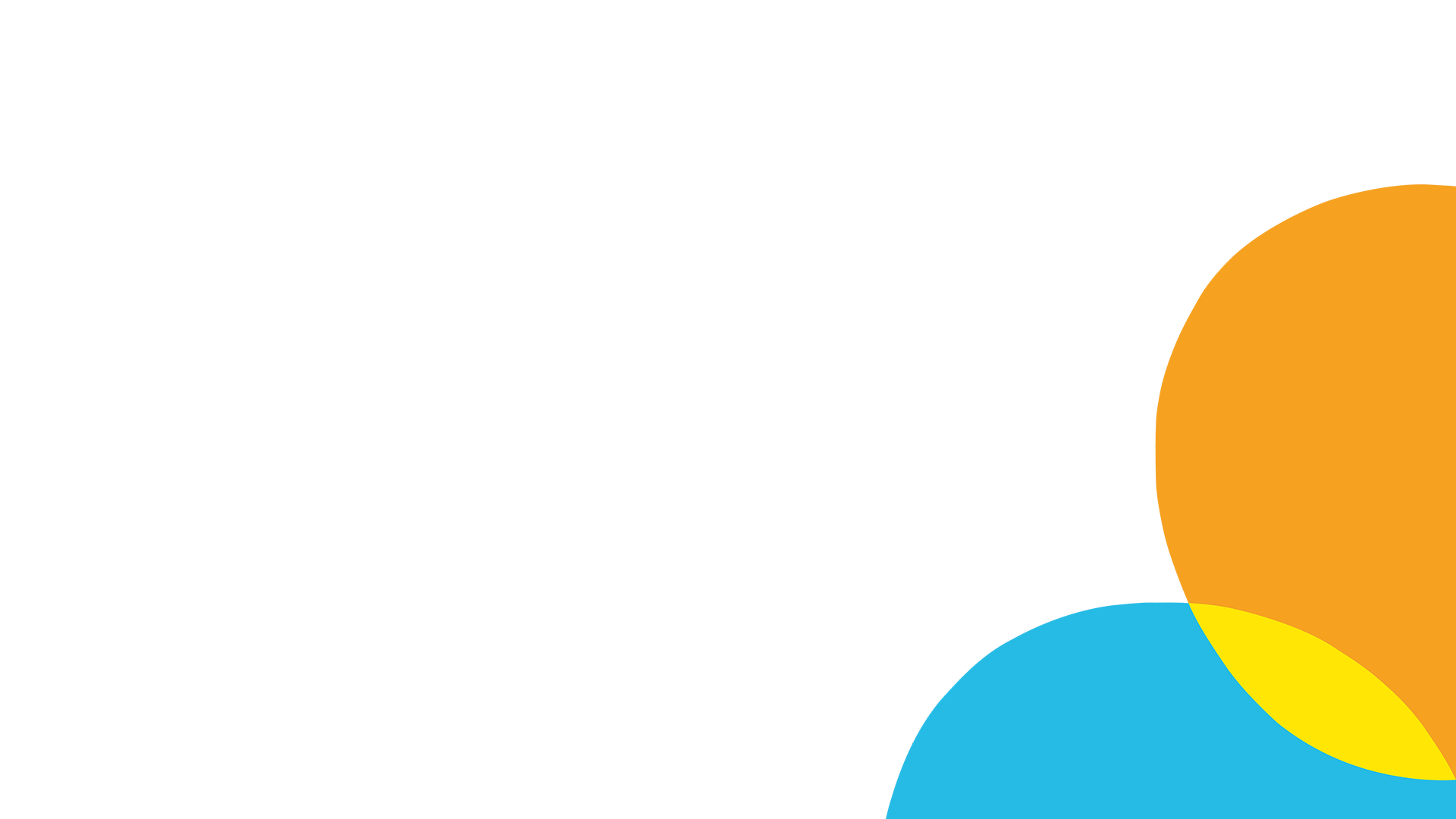 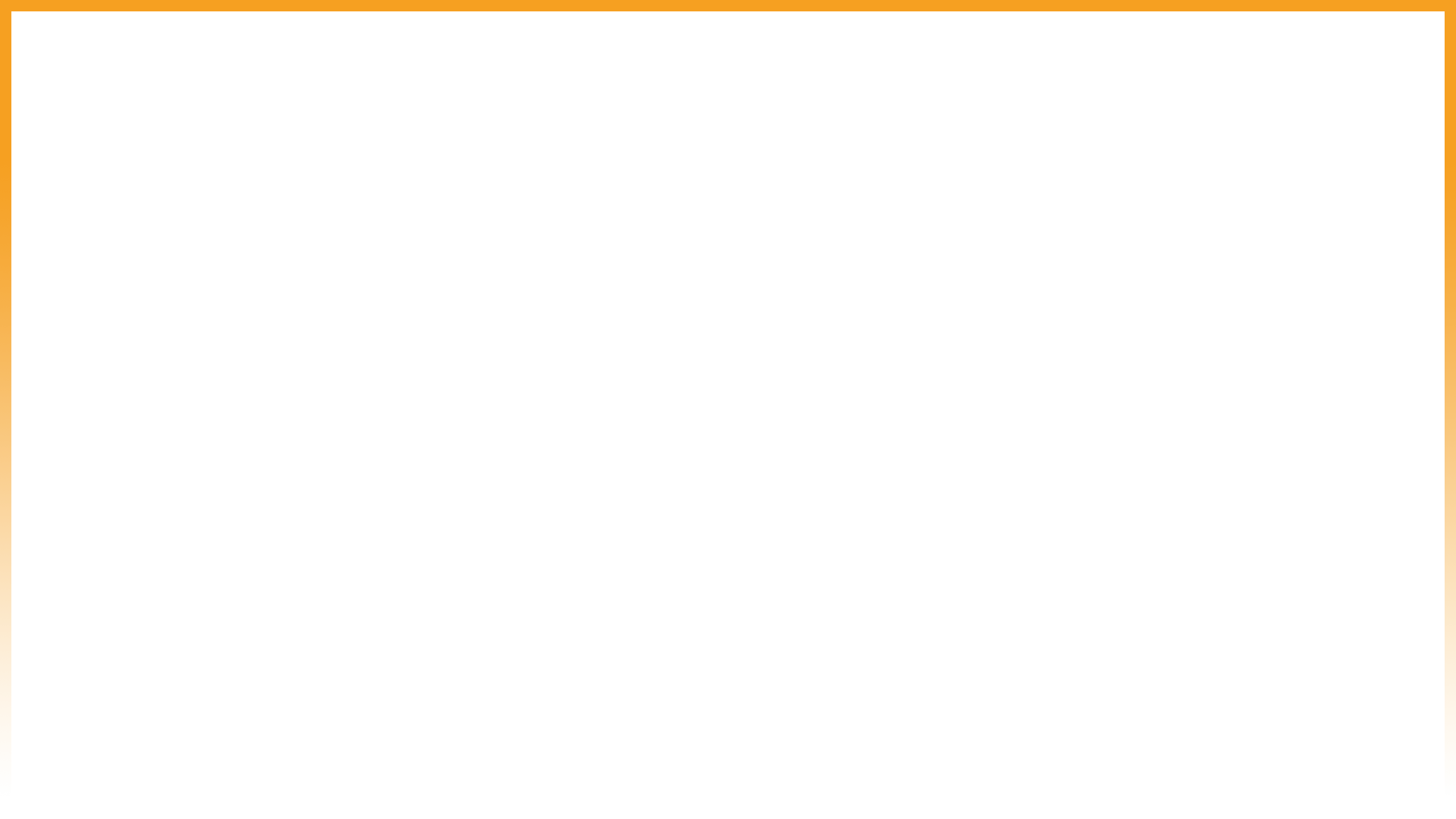 Модуль 1 «Разговор о здоровье и правильном питании»
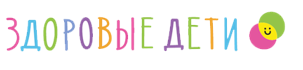 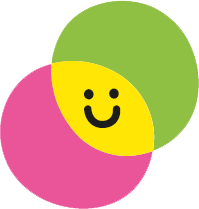 Из чего варят кашу и 
как сделать кашу вкусной?
Программа «Разговор о правильном питании»
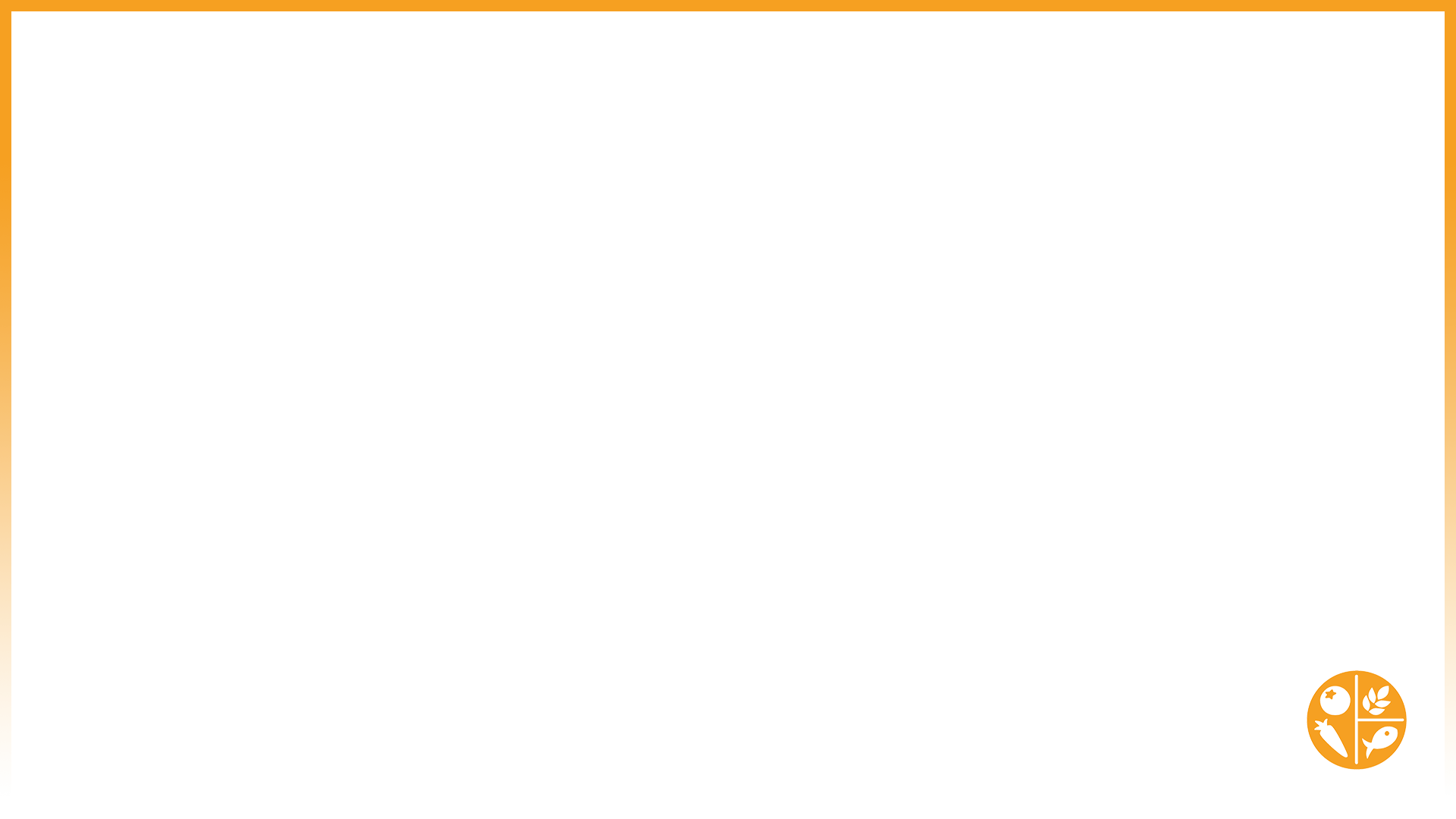 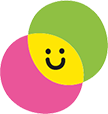 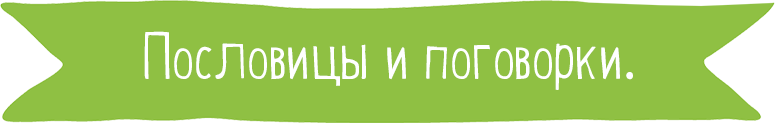 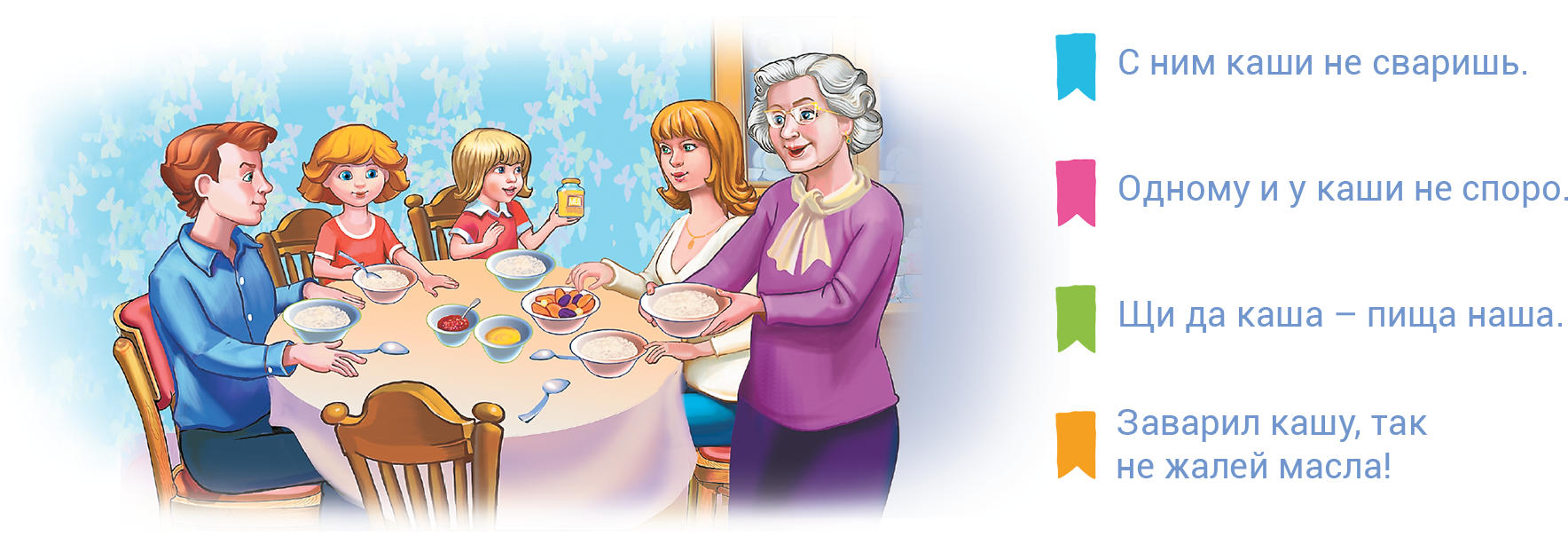 Тема: «Из чего варят кашу и как сделать кашу вкусной»
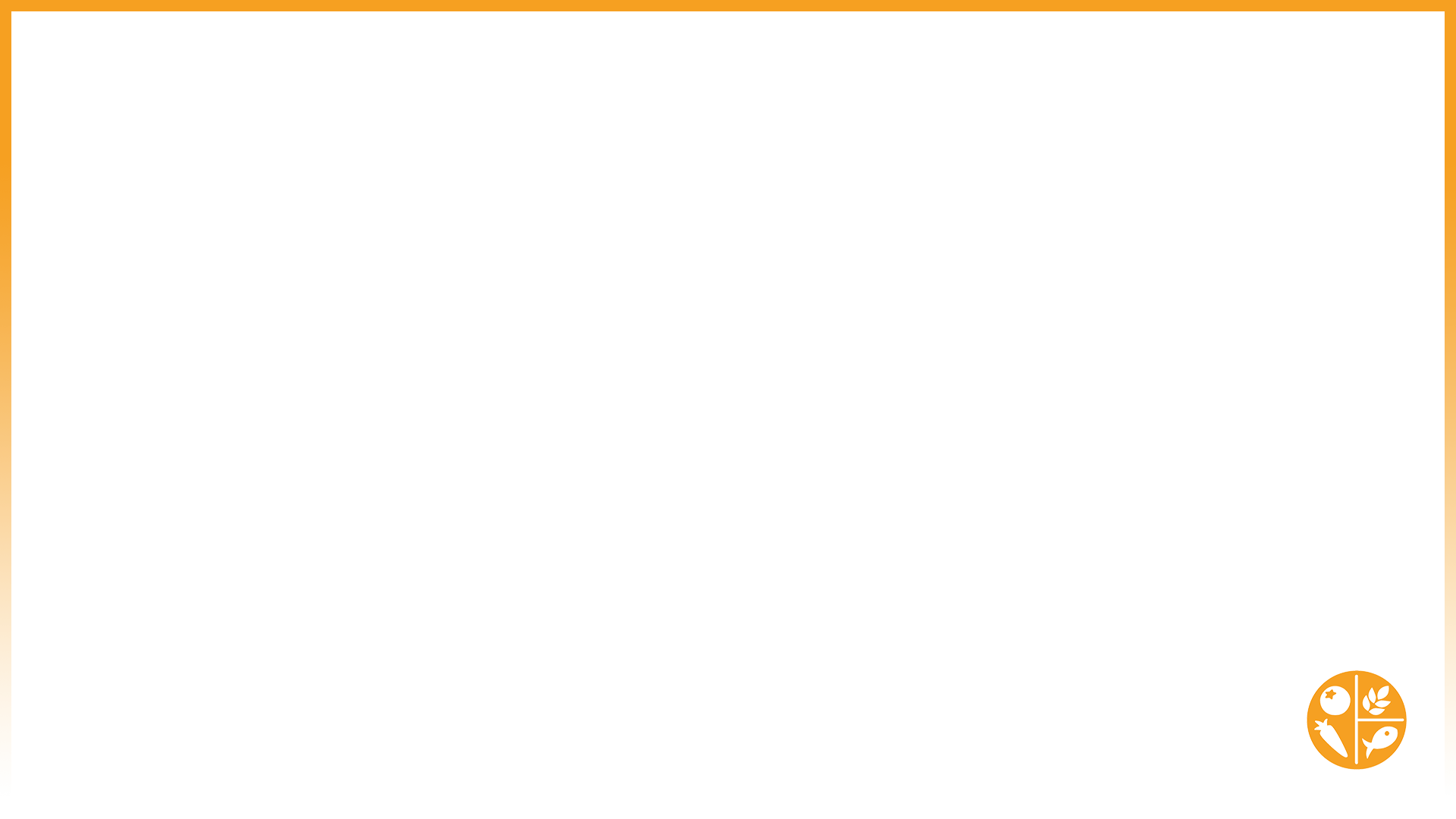 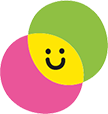 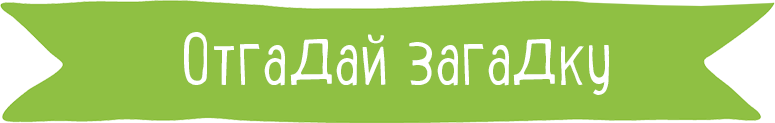 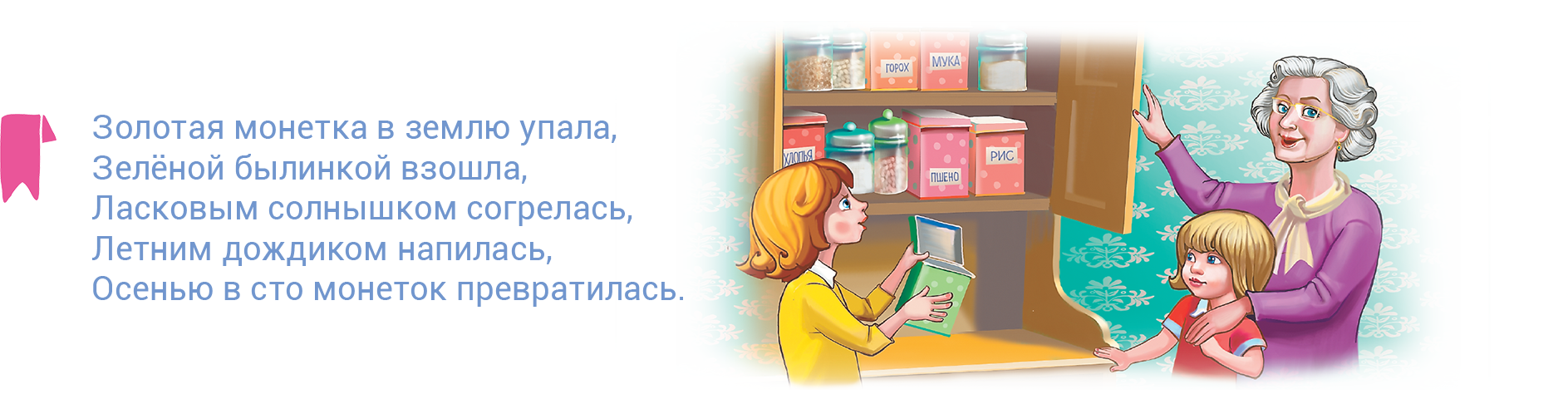 Золотая монетка в землю упала,
Зелёной былинкой взошла,
Ласковым солнышком согрелась,
Летним дождиком напилась,
Осенью в сто монеток превратилась.
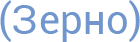 Тема: «Из чего варят кашу и как сделать кашу вкусной»
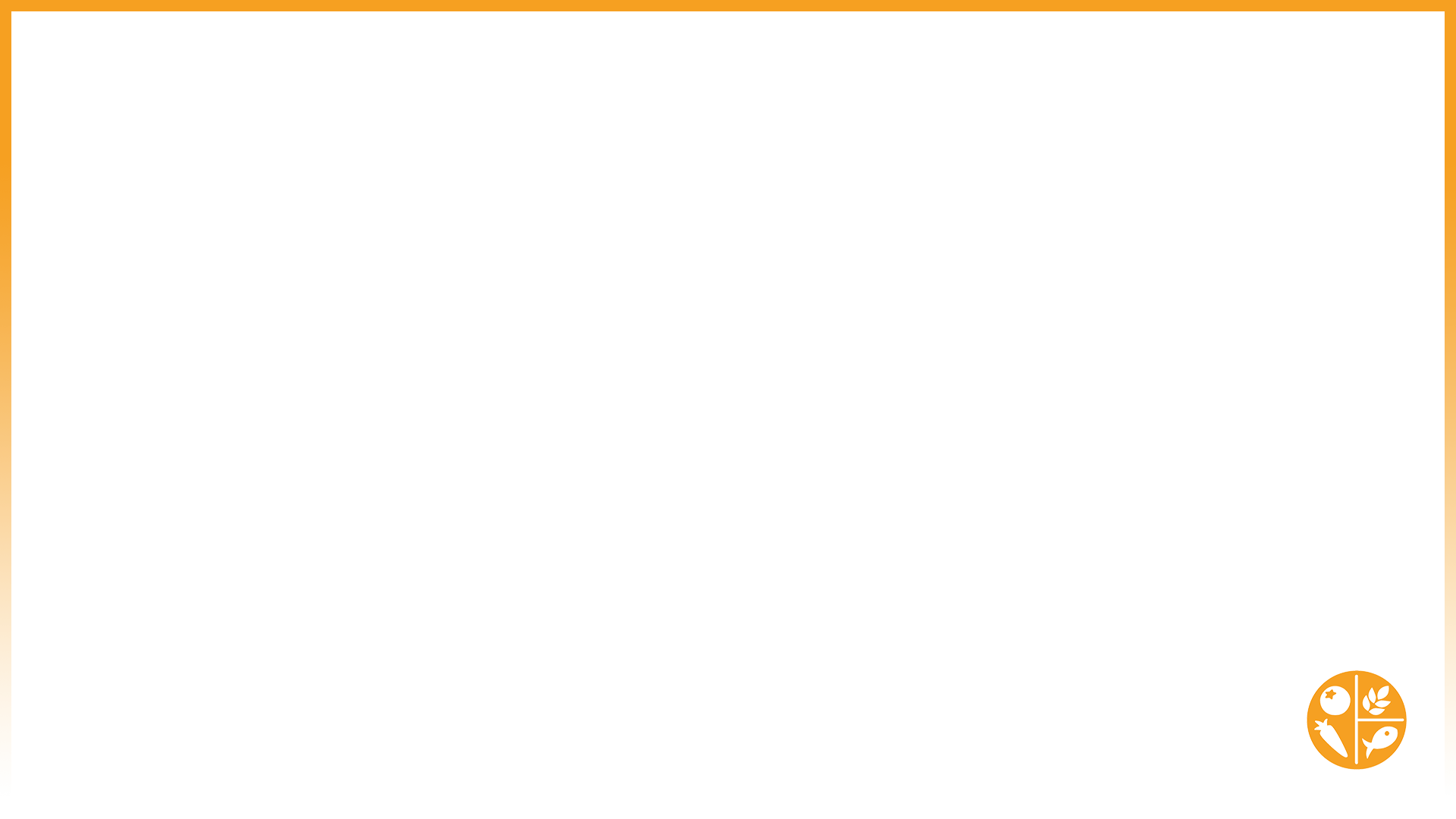 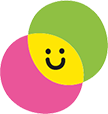 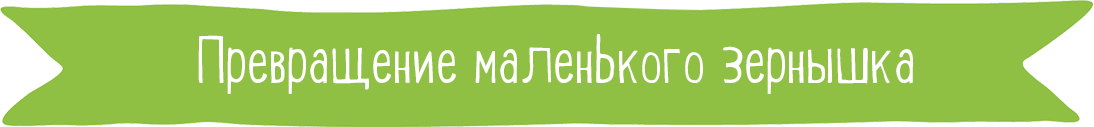 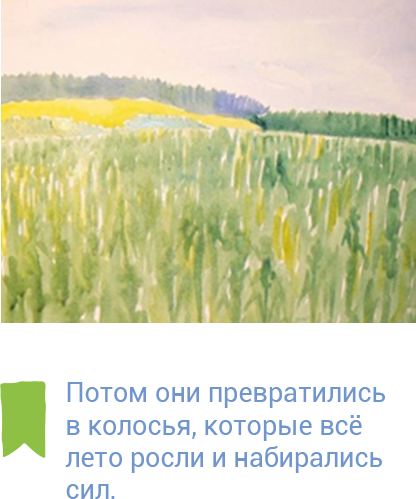 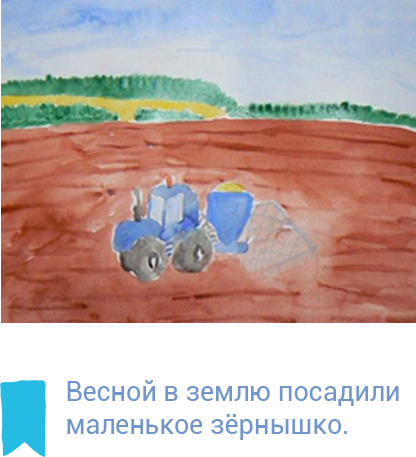 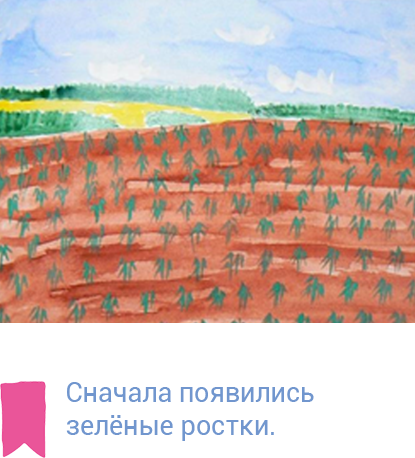 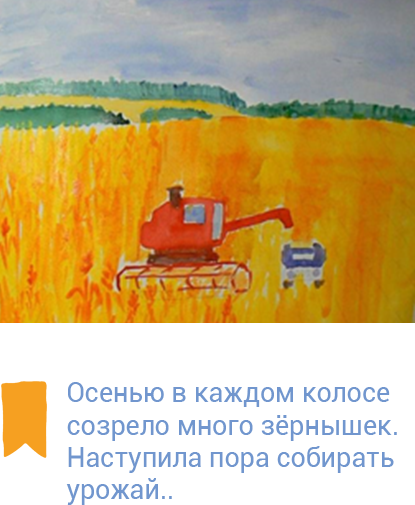 Тема: «Из чего варят кашу и как сделать кашу вкусной»
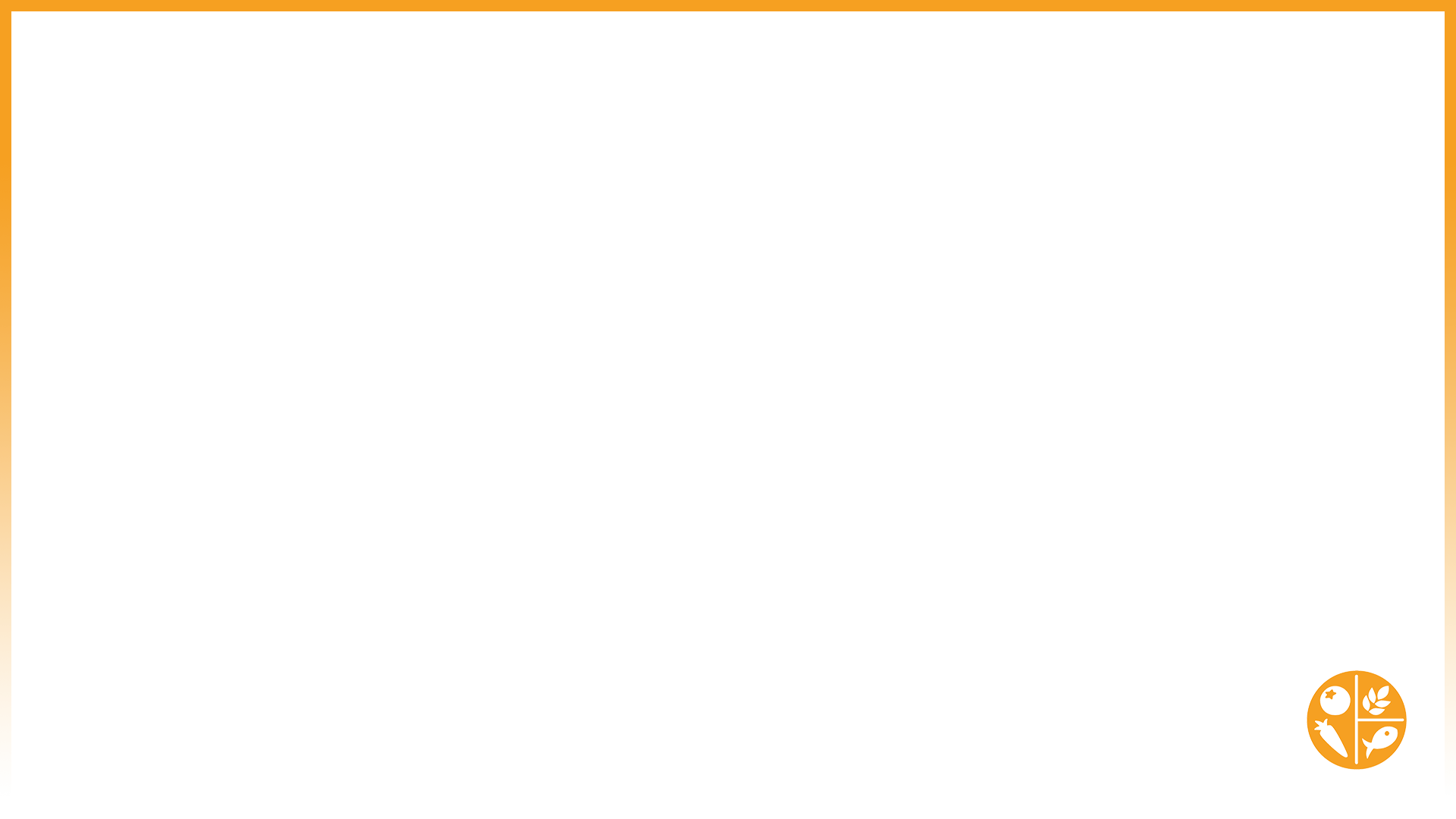 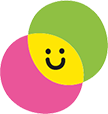 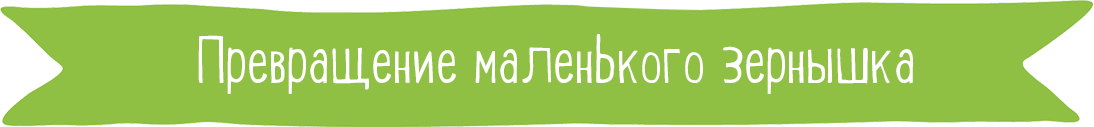 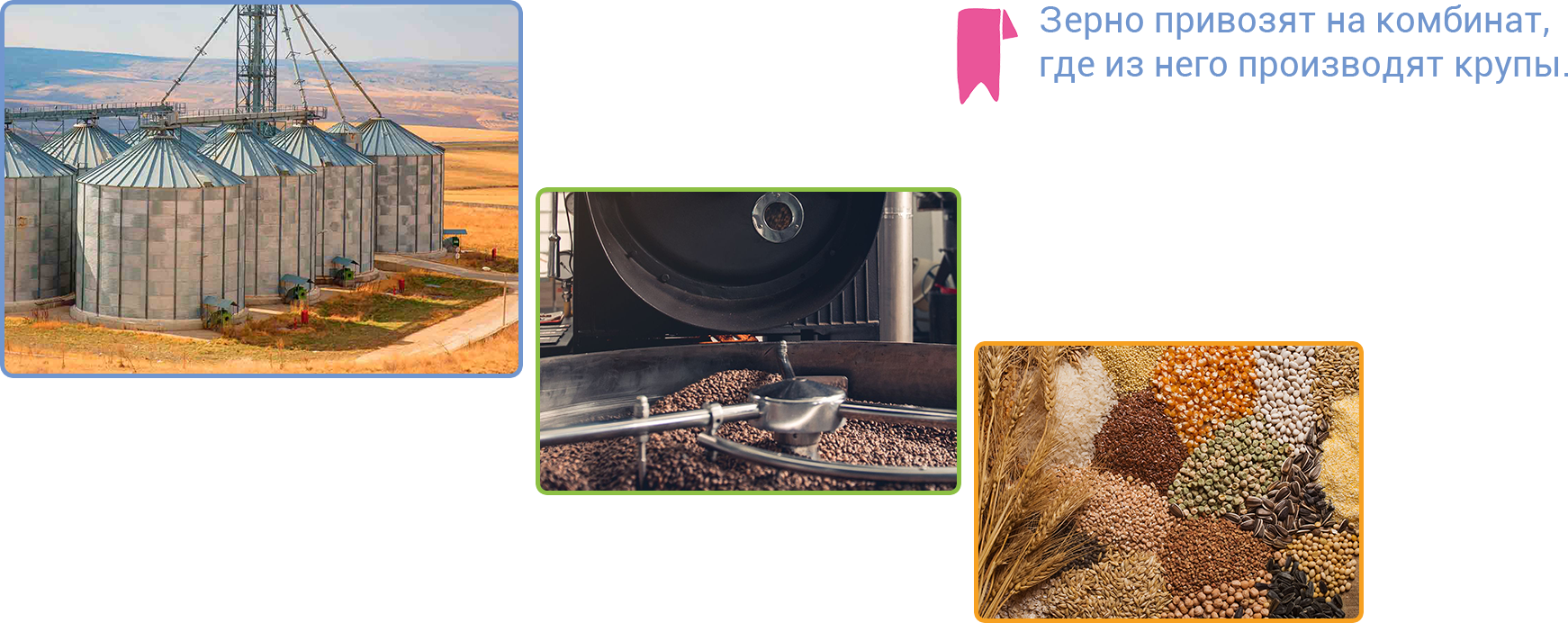 Тема: «Из чего варят кашу и как сделать кашу вкусной»
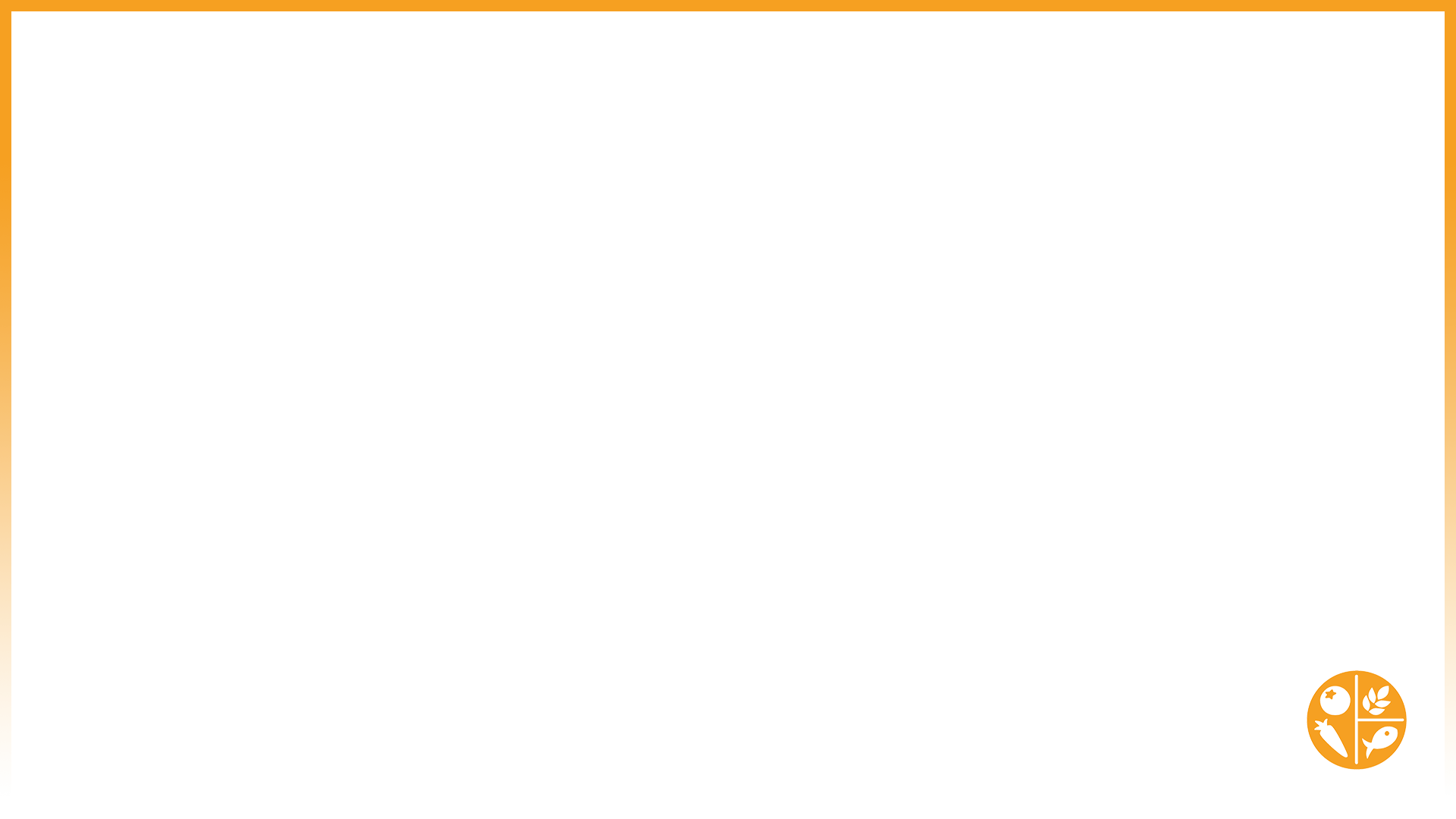 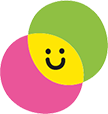 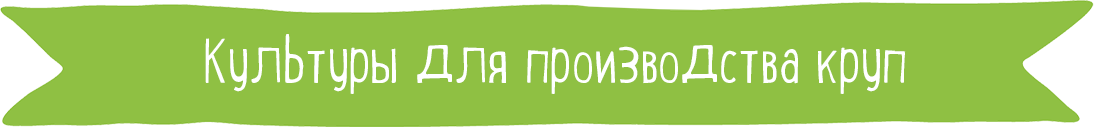 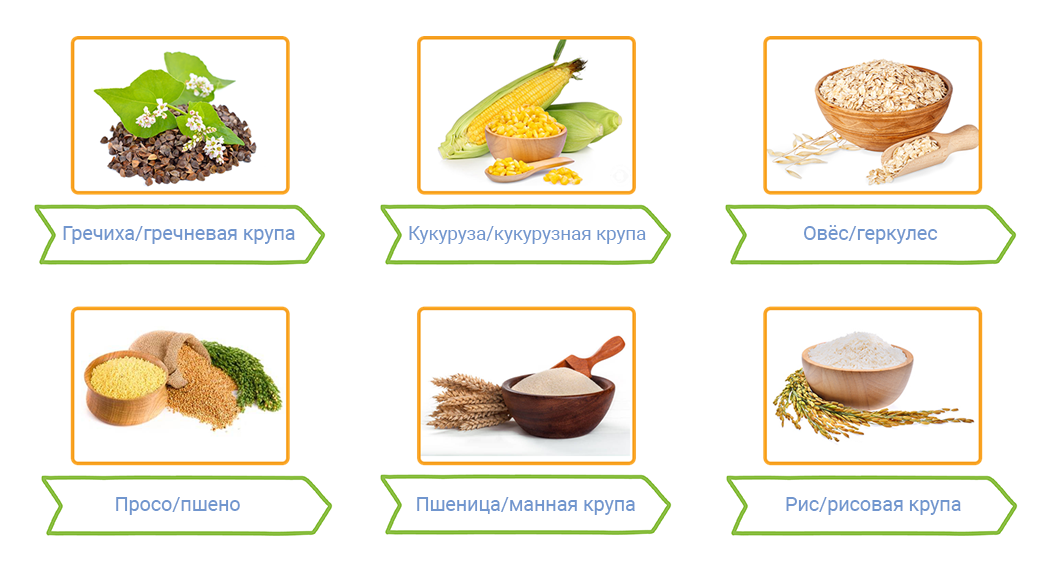 Тема: «Из чего варят кашу и как сделать кашу вкусной»
Рис, просо, гречиха, овес, ячмень, пшеница, Кукуруза, Горох, Сорго, Чумиза, Чечевица
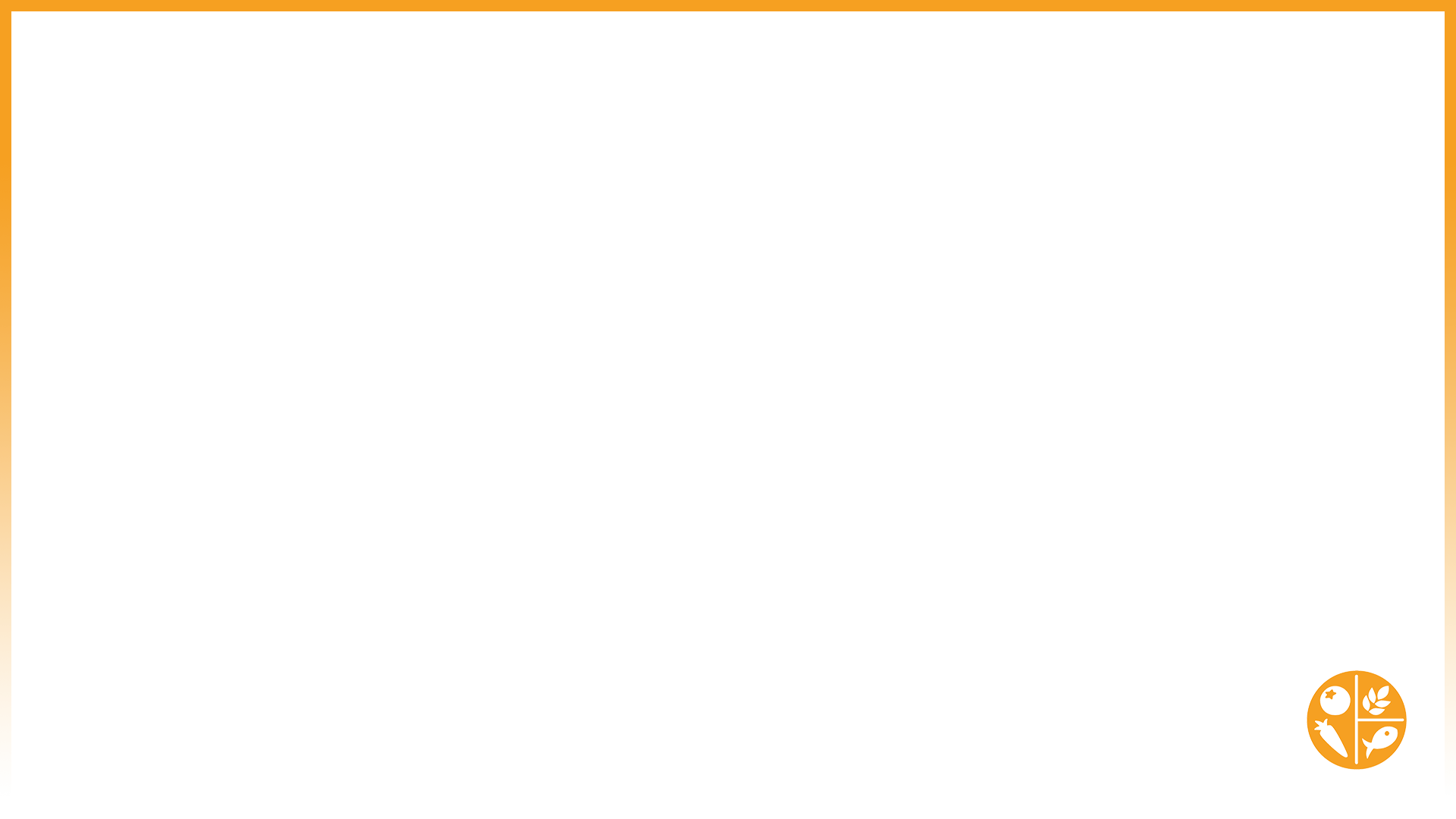 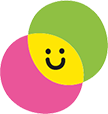 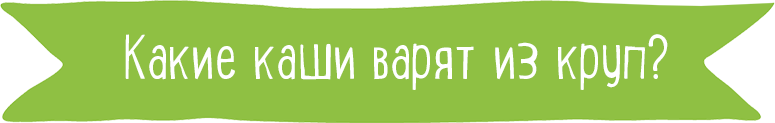 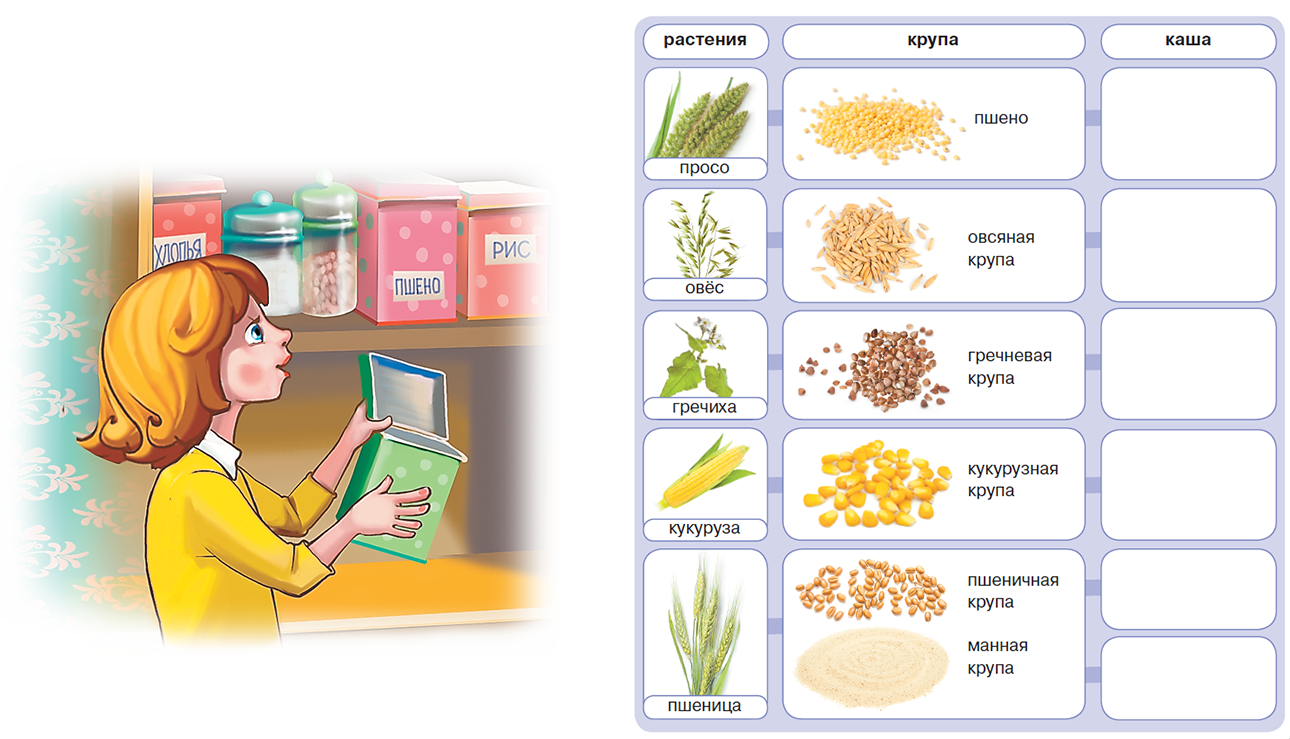 Тема: «Из чего варят кашу и как сделать кашу вкусной»
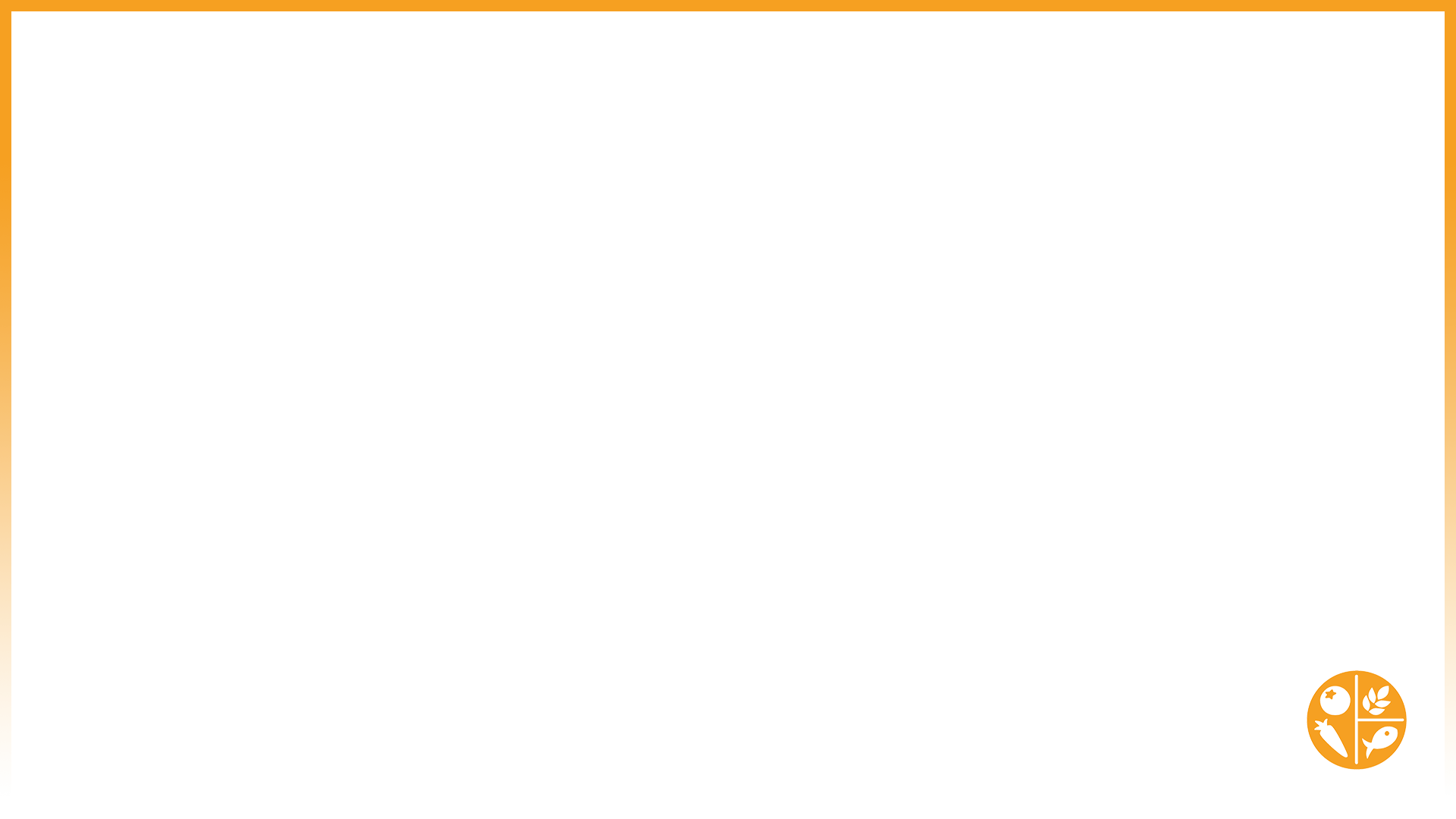 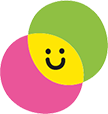 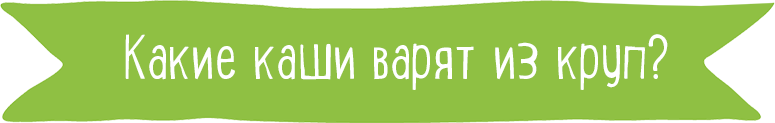 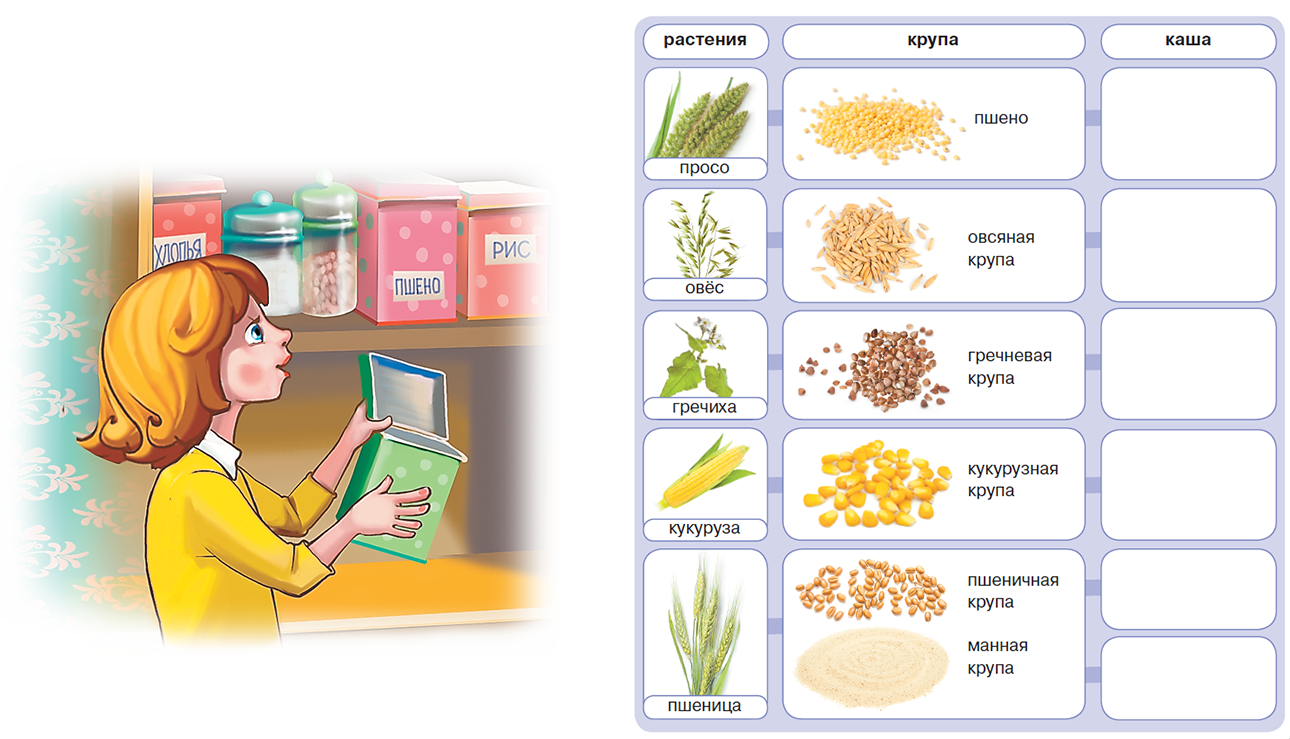 пшенная
овсяная
гречневая
кукурузная
пшенная
манная
Тема: «Из чего варят кашу и как сделать кашу вкусной»
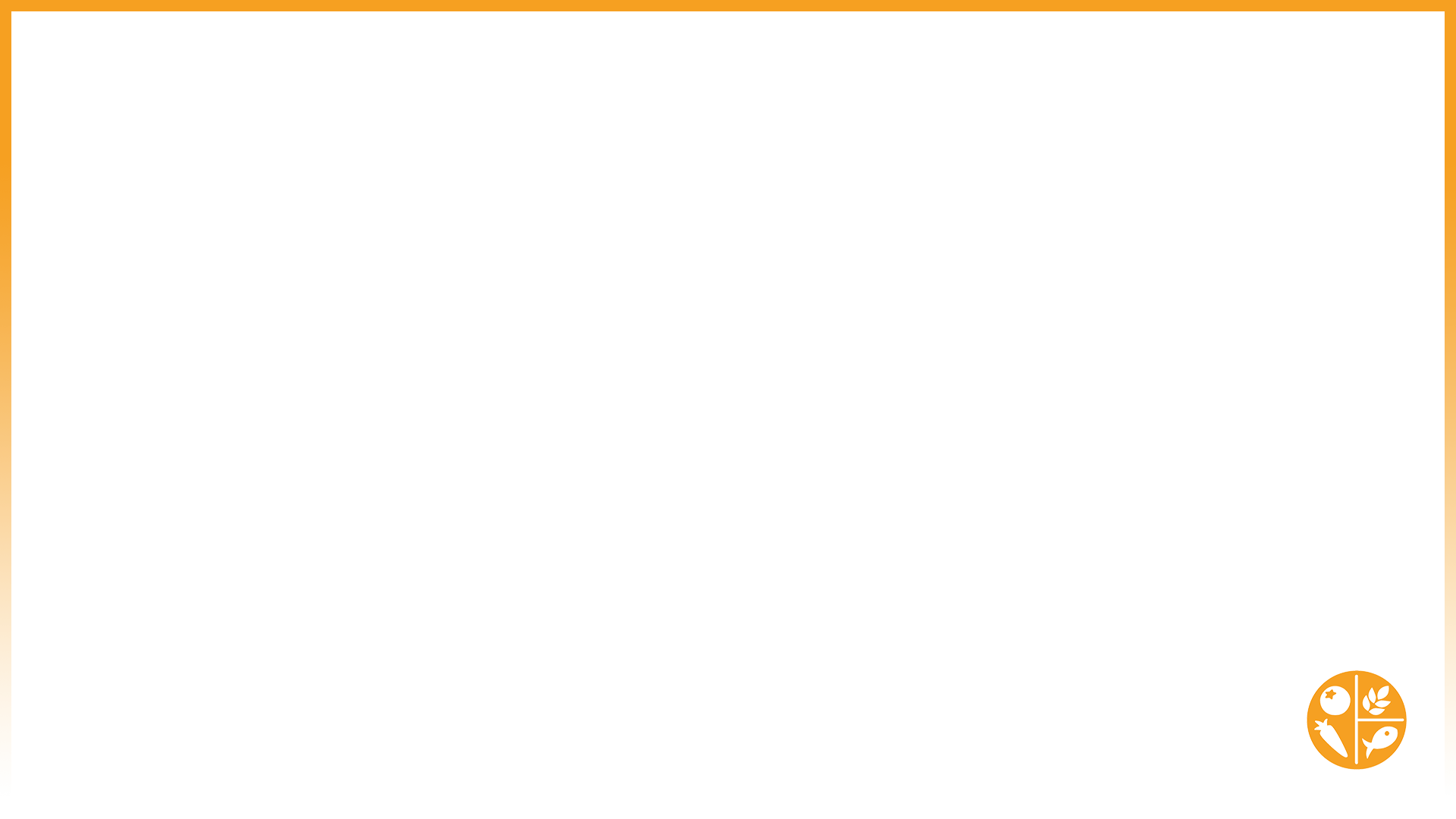 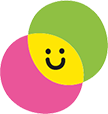 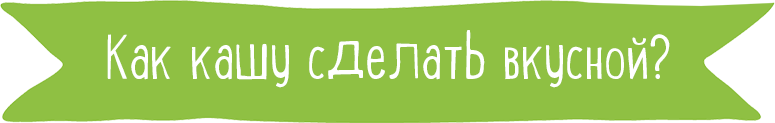 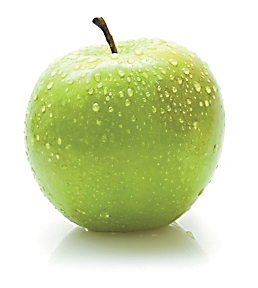 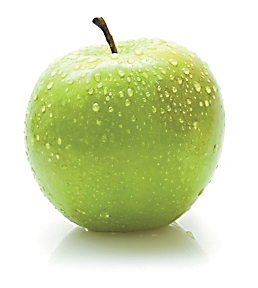 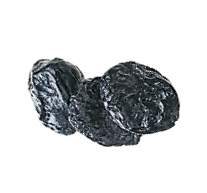 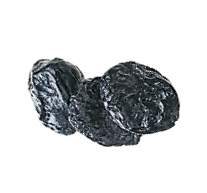 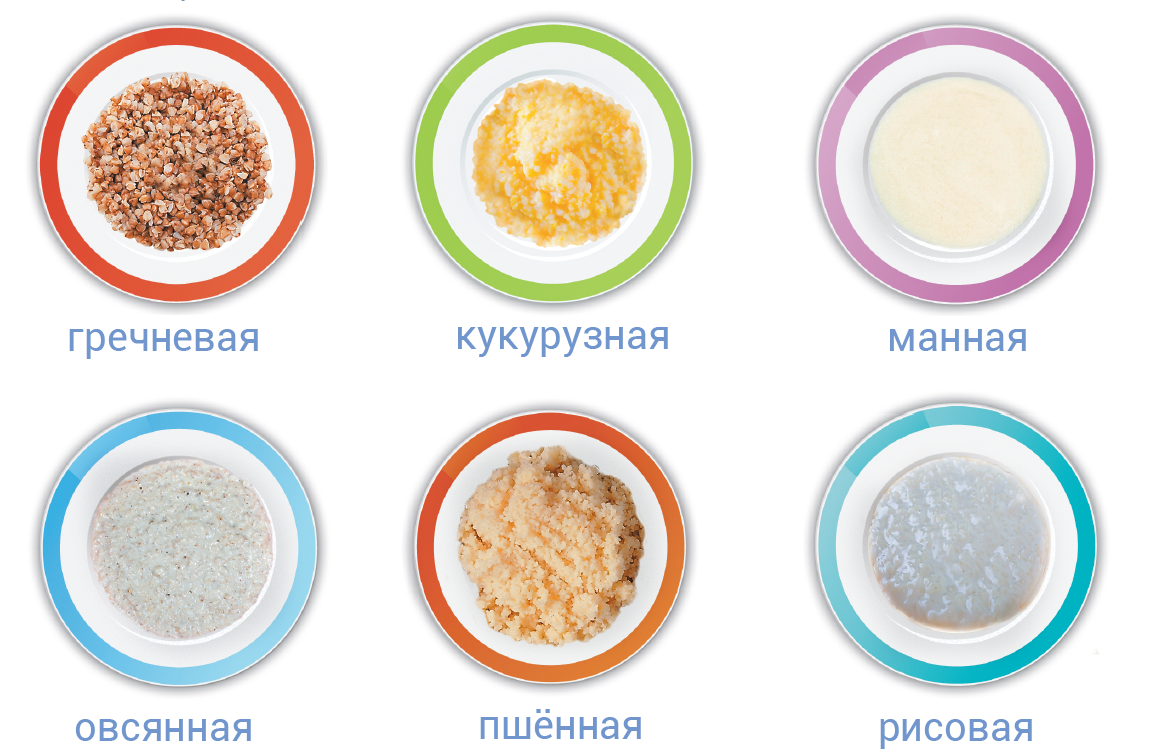 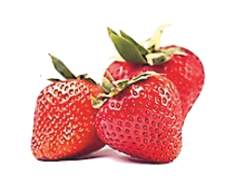 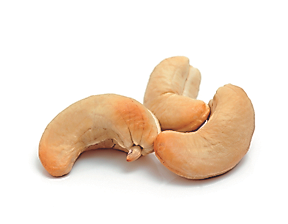 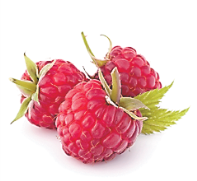 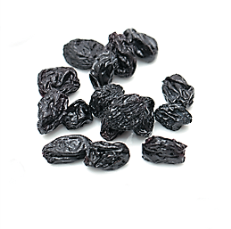 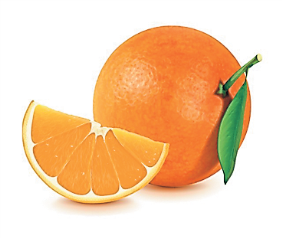 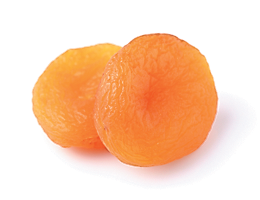 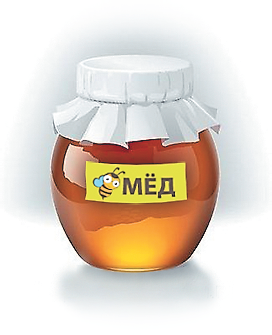 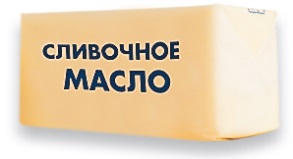 Тема: «Из чего варят кашу и как сделать кашу вкусной»
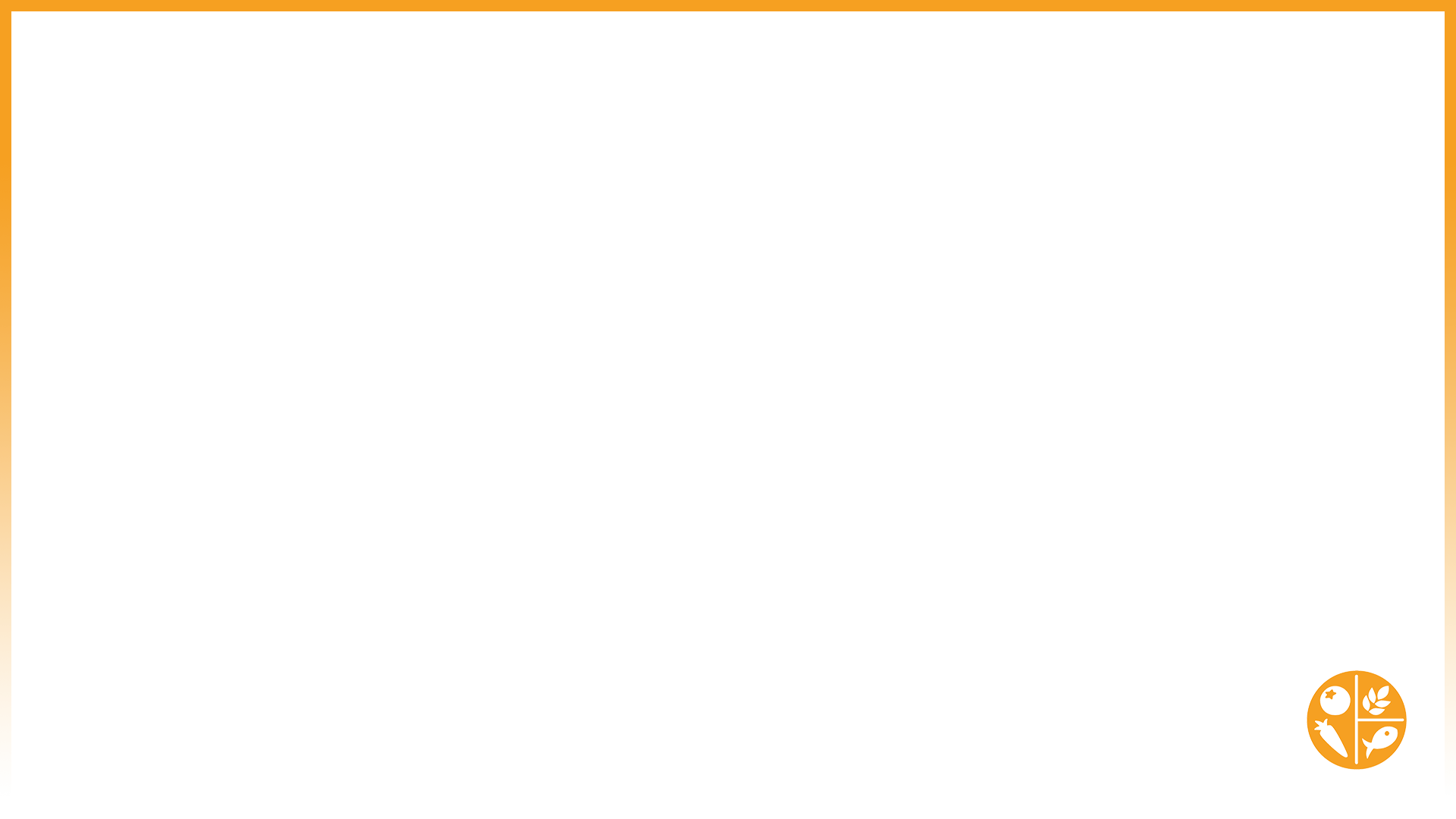 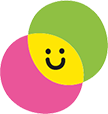 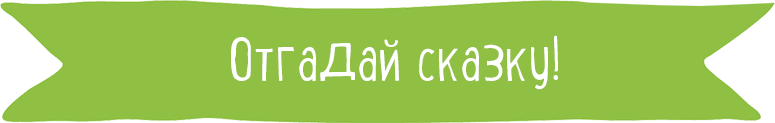 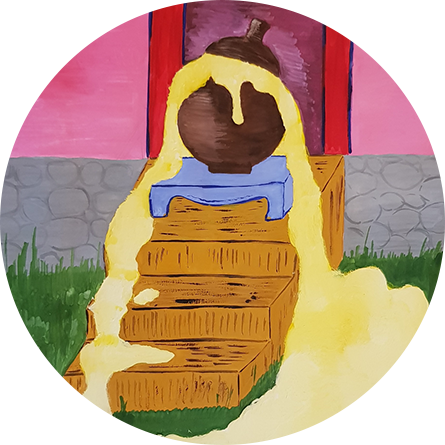 Испугалась мать, побежала за девочкой, 
да не перебраться ей через дорогу — 
горячая каша рекой течёт.
Братья Гримм «Горшочек каши»
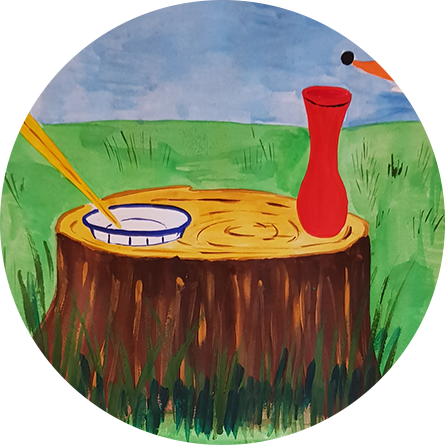 … лиса наварила манной каши 
и размазала ее по тарелке.
Подала и потчует:
Покушай, мой голубчик куманек! 
Сама стряпала.
«Лиса и журавль»
Тема: «Из чего варят кашу и как сделать кашу вкусной»
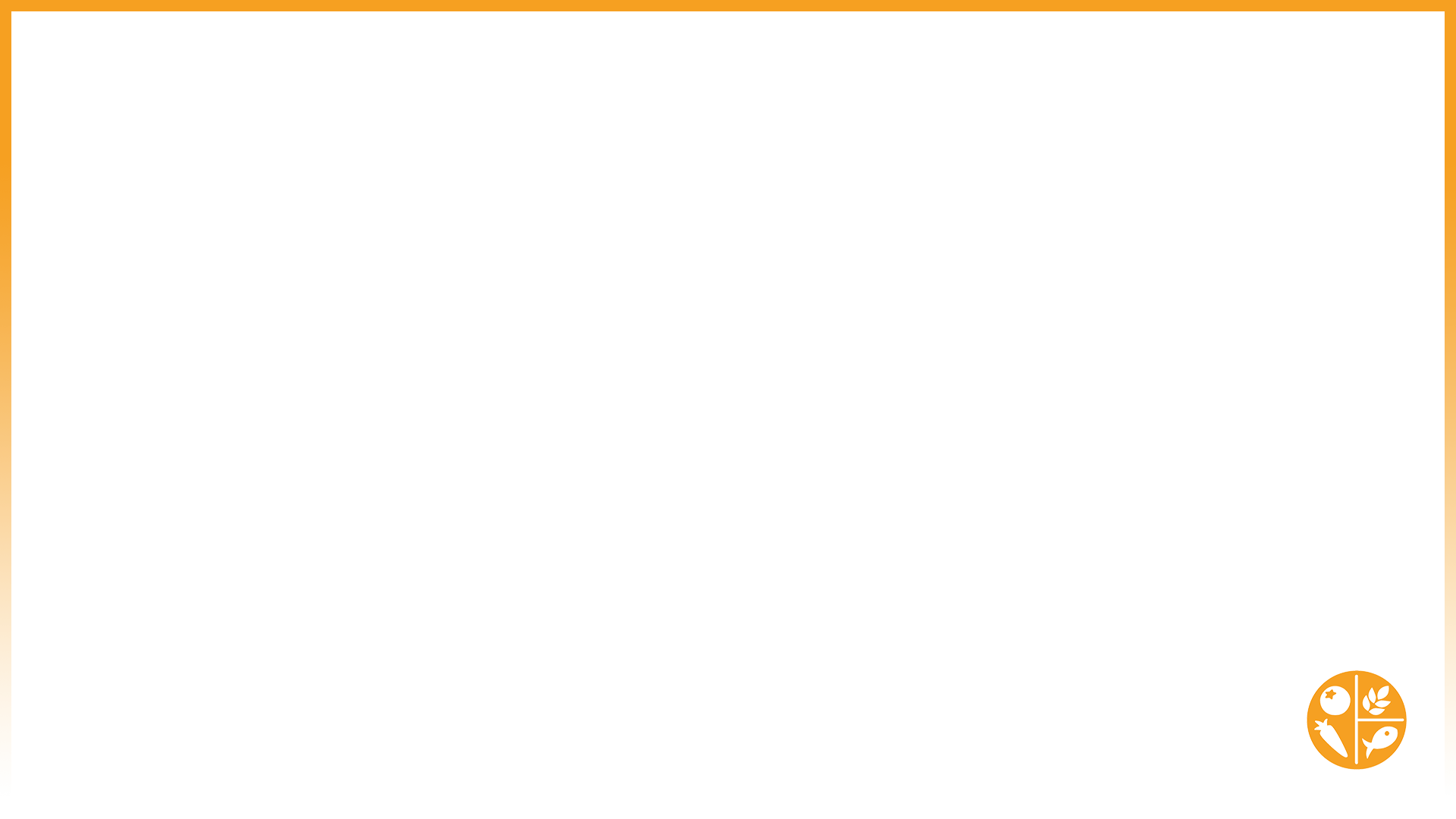 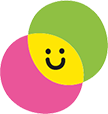 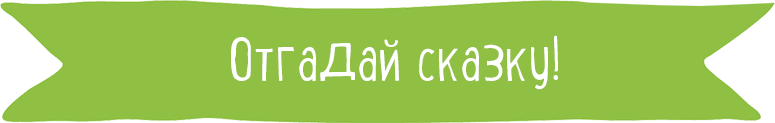 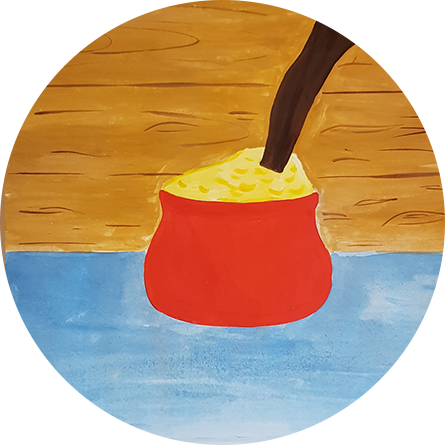 Солдат посолил, снова попробовал. 
— Хороша! Ежели бы сюда да горсточку крупы! 
Старуха засуетилась, принесла откуда-то 
мешочек крупы.
«Каша из топора»
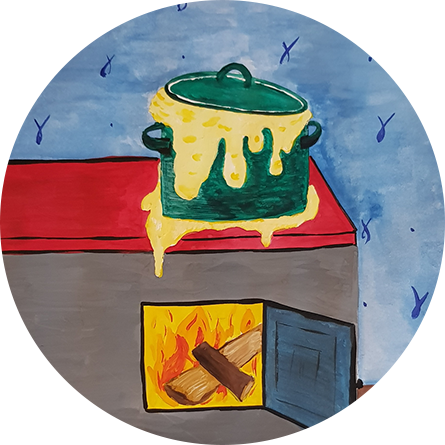 … схватил ложку и стал кашу обратно 
в кастрюлю впихивать. Мял её, мял, 
а она будто пухнет в кастрюле, 
так и вываливается наружу.
Н.Н. Носов «Мишкина каша»
Тема: «Из чего варят кашу и как сделать кашу вкусной»
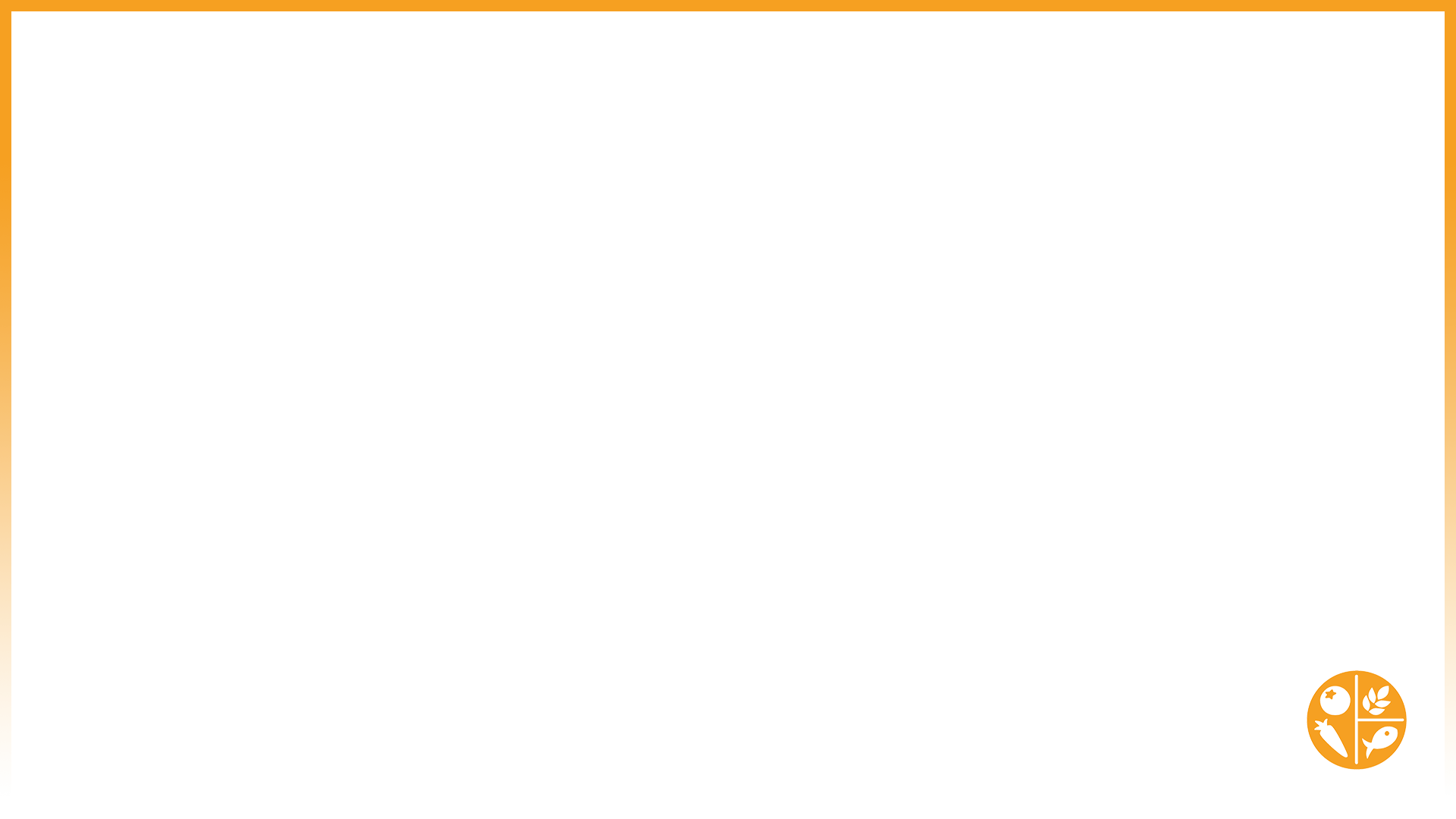 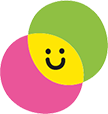 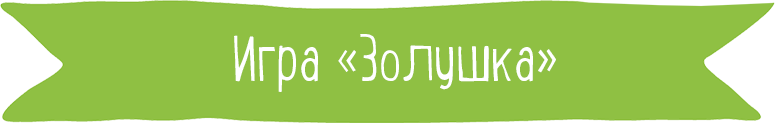 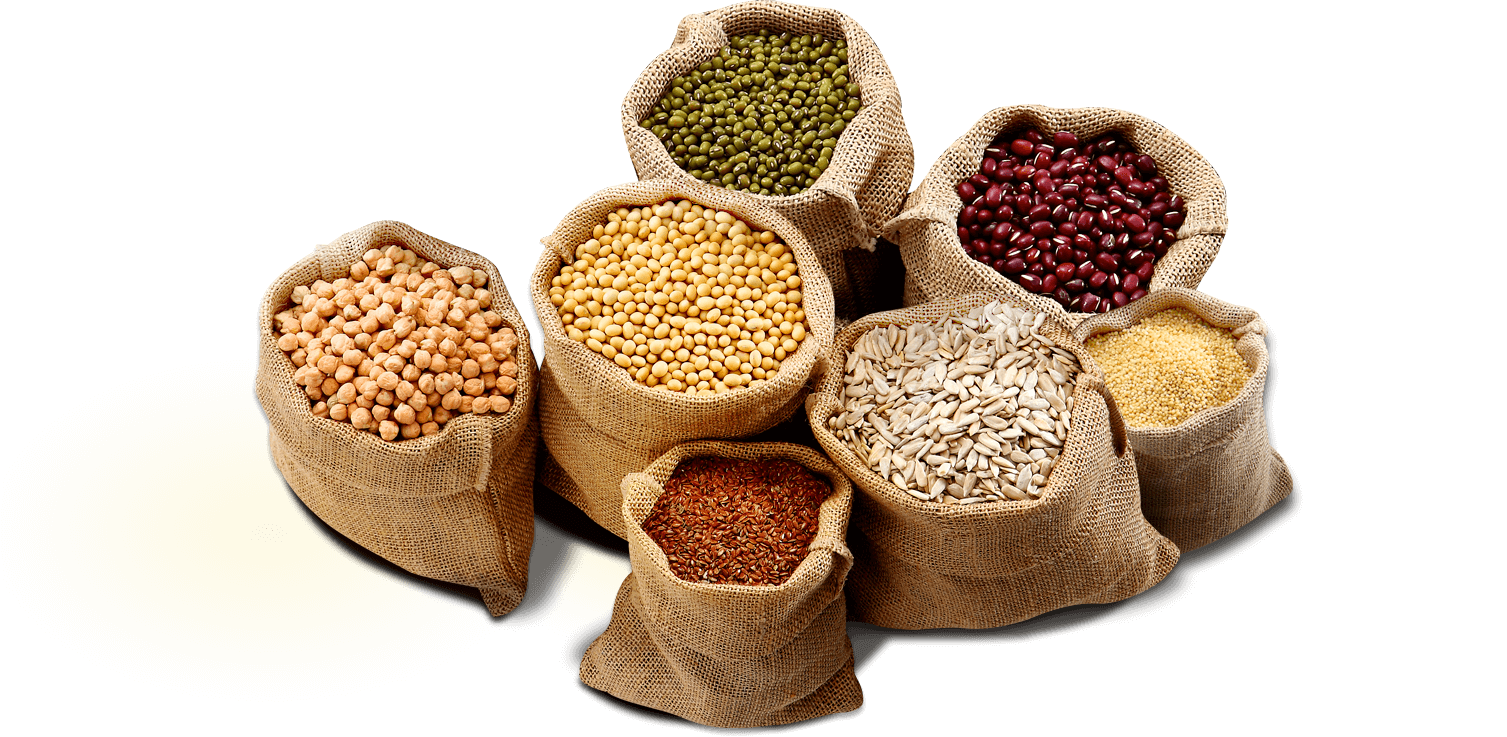 Тема: «Из чего варят кашу и как сделать кашу вкусной»
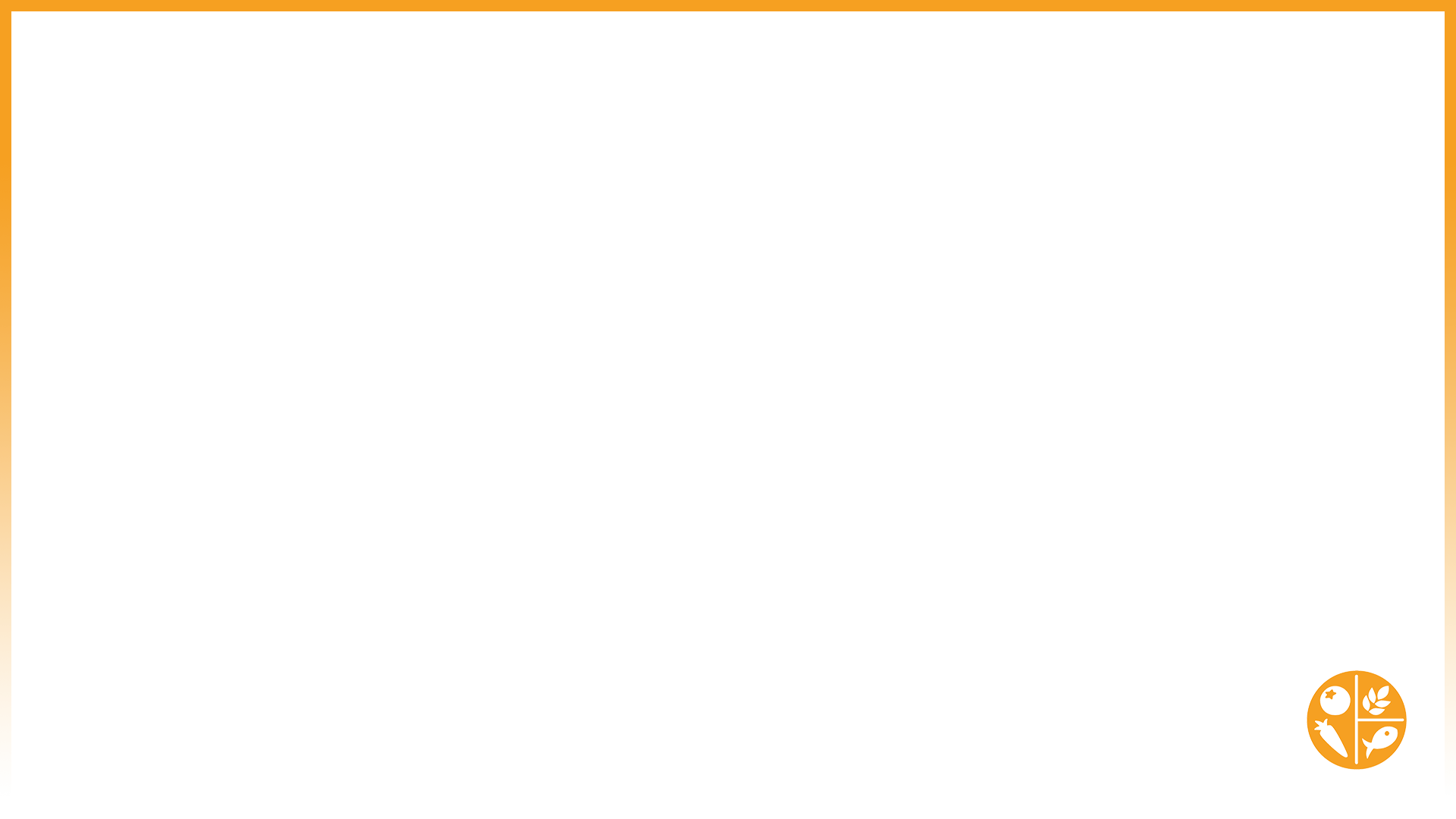 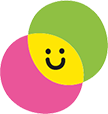 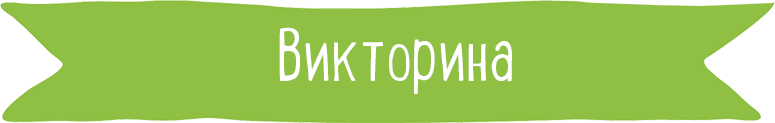 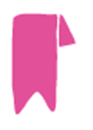 Прочитайте рецепт каши – «В подсоленный кипяток положить целую луковицу, мелко нарезанные корни пастернака, проварить 5 мин, затем засыпать смоленской крупой и варить на медленном огне». Смоленская крупа – это измельченные зерна –
3. Кукурузы
1. Гречихи
4. Пшена
2. Риса
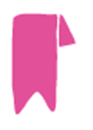 В сказке А. Пушкина «О попе и его работнике Балде», поп  кормил своего работника  варёной полбой. Что  такое полба?
3. Каша из особого вида пшеницы
1. Каша с добавлением репы
4. Каша из разных круп
2. Похлебка с сухарями
Тема: «Из чего варят кашу и как сделать кашу вкусной»
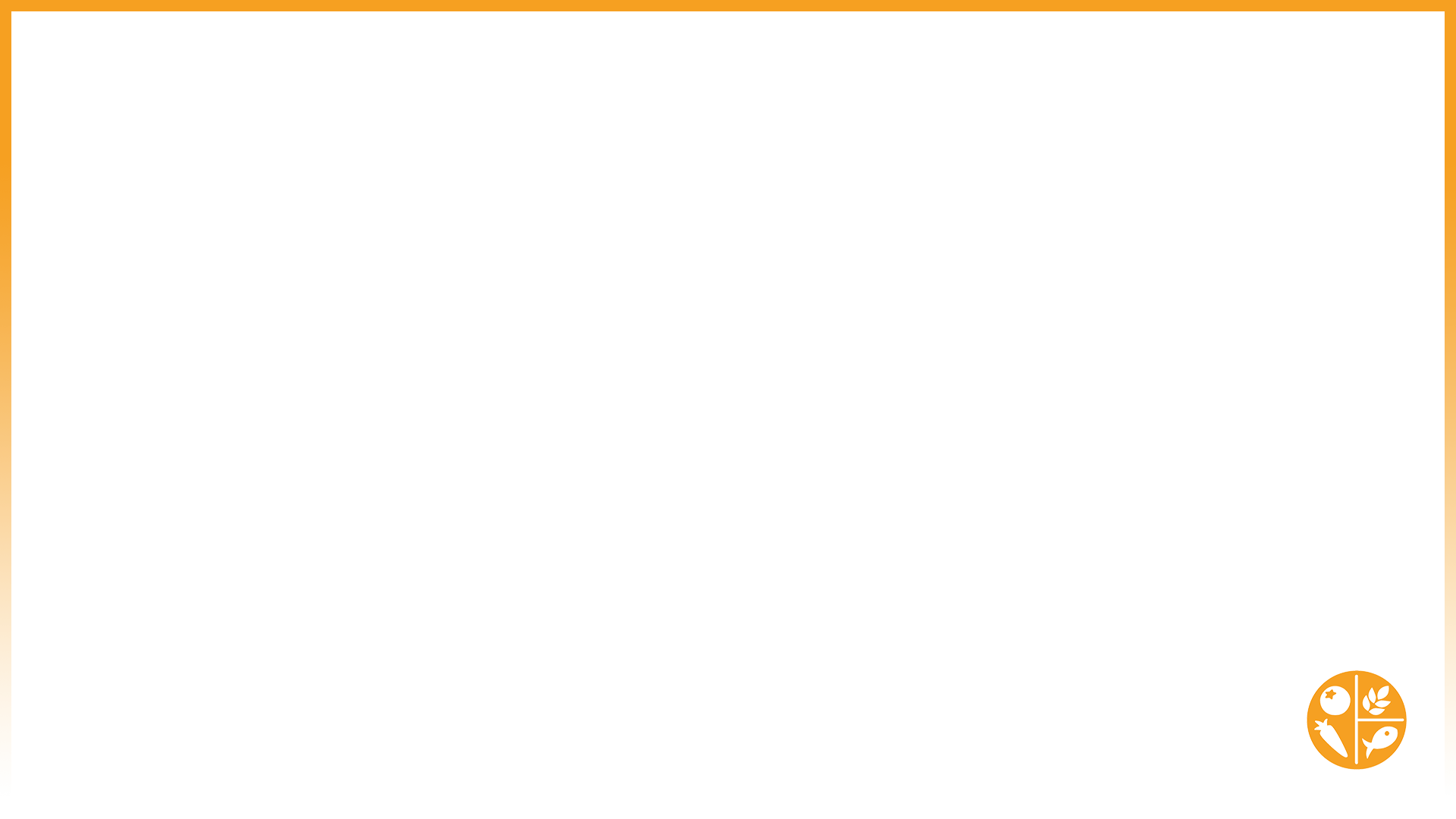 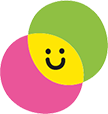 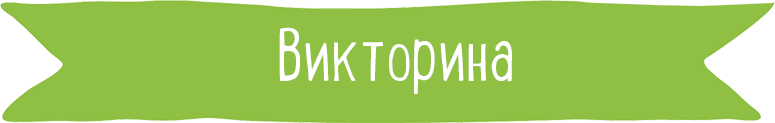 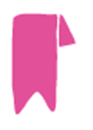 «- Приходи, куманек, приходи, дорогой! Уж я тебя угощу! Пошел журавль на званный пир. А лиса наварила каши и размазала по тарелке. Подала и потчует:  – Покушай, голубчик-куманек, сама стряпала».
Какой кашей потчевала Лиса Журавля из русской народной сказки «Лиса и Журавль»?
3. Кукурузной
1. Овсяной
4. Пшена
2. Манной
Любимую кашу Петра I называли «царская каша». Крупу замачивали на 12 часов, варили на молоке, томили в печи, заправляли сливками. Какую кашу готовили для царского стола?
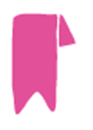 3. Манную
1. Кукурузную
4. Перловую
2. Рисовую
Тема: «Из чего варят кашу и как сделать кашу вкусной»
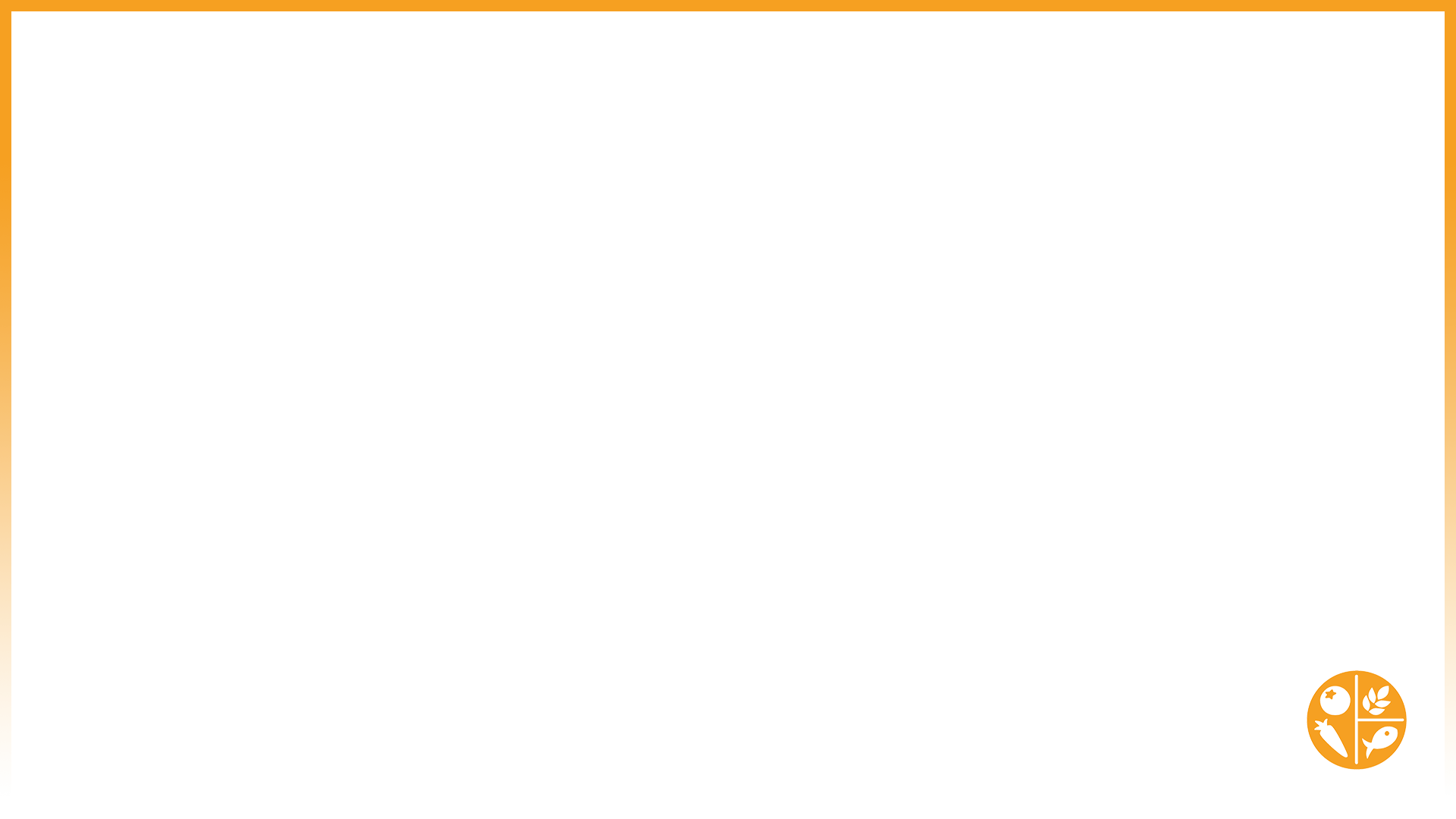 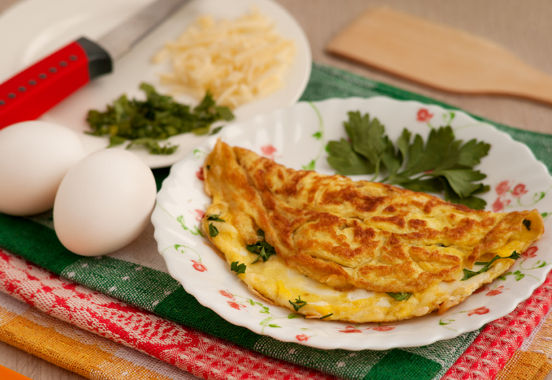 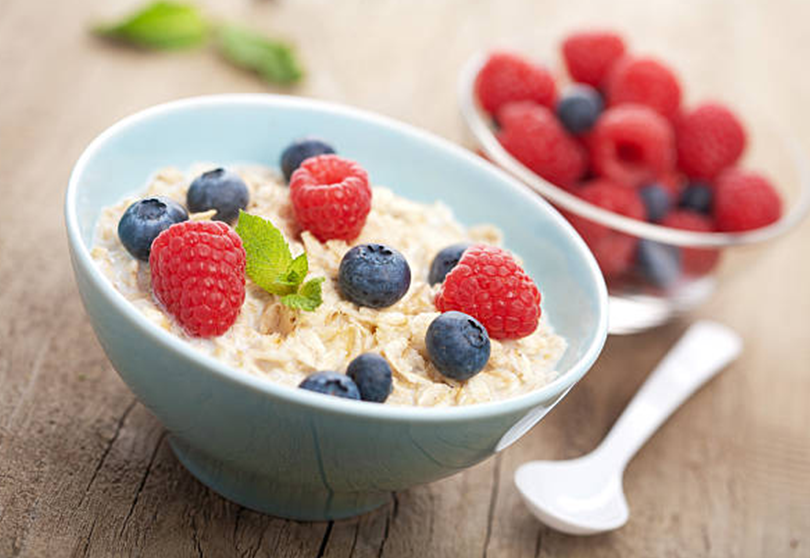 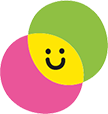 Блюда для вкусного 
и 
полезного завтрака
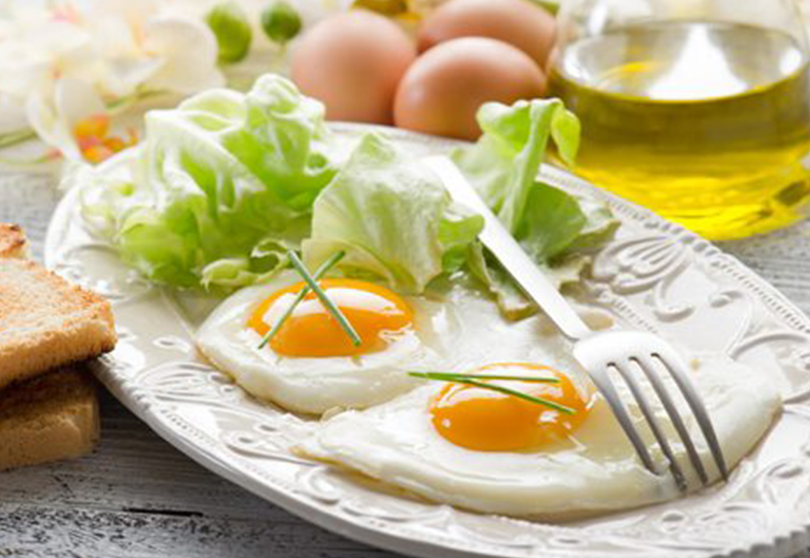 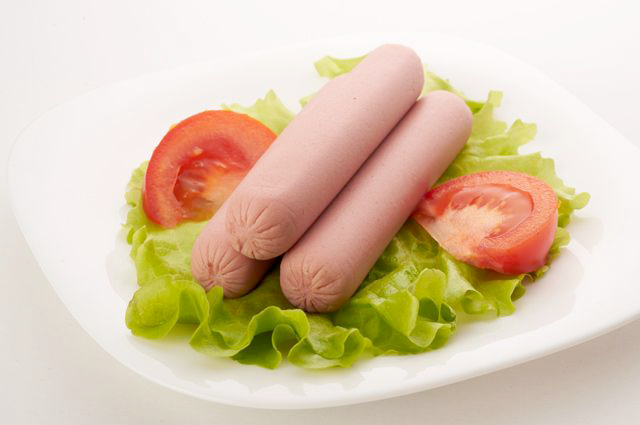 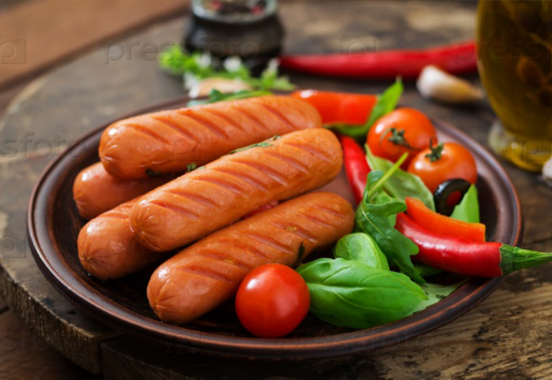 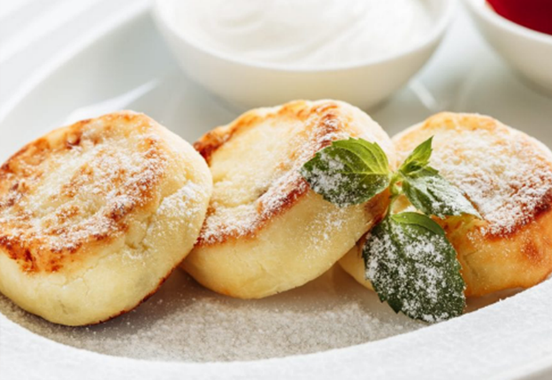 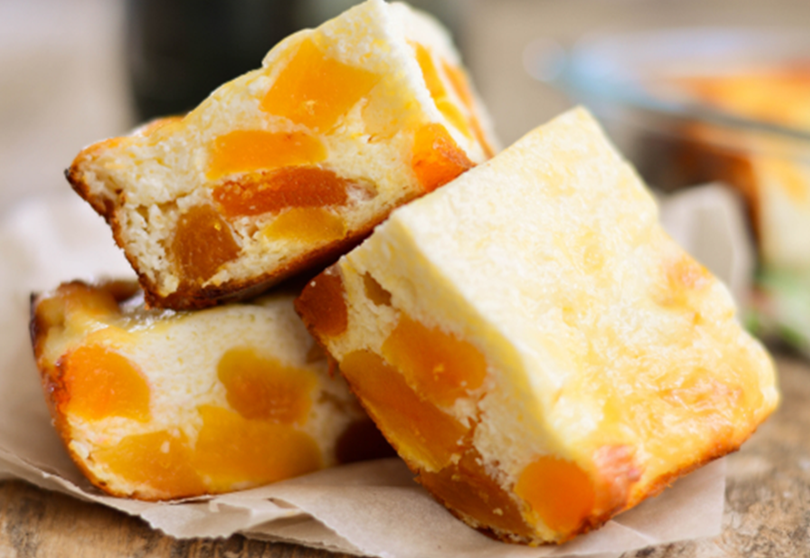 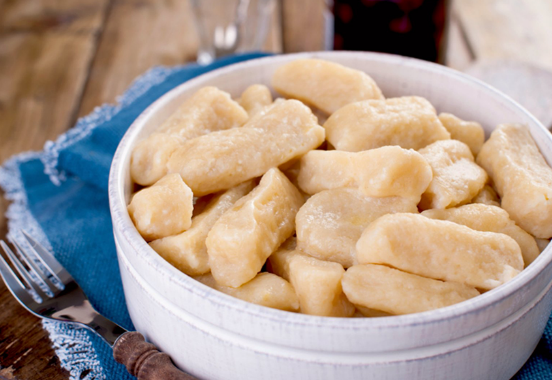 Тема: «Из чего варят кашу и как сделать кашу вкусной»
Омлет, яичница, сырники, ленивые вареники, запеканка, сосиски
Каша.
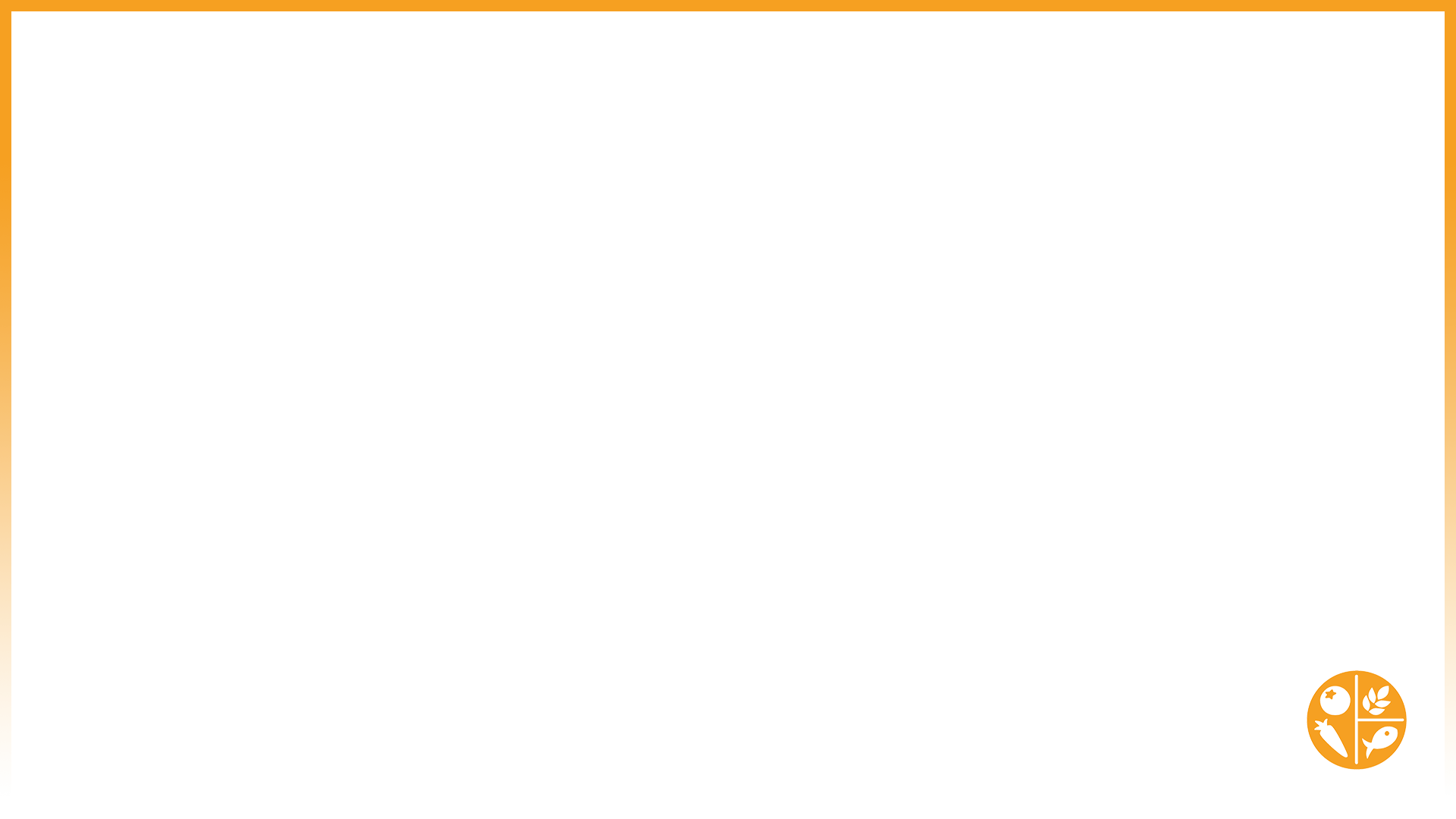 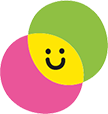 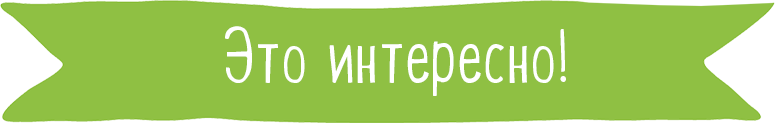 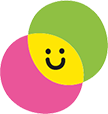 В древней Руси каша была культовым блюдом. 
Ни одно большое или маленькое событие в жизни людей не обходилось без каши. 
Ели кашу все – и бедные и богатые.
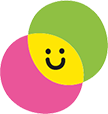 Наиболее изысканная разновидность каши из манки – гурьевская каша. 
Это лакомство готовят на молоке с добавлением орехов, сливочных пенок и сухофруктов.
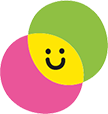 26 июня - Акулина-гречишница. В этот день полагалось варить гречневую кашу перед посадкой гречихи.
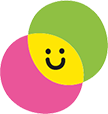 В городе Кашине Тверской области, в конце июня проходит фестиваль каши.
Тема: «Из чего варят кашу и как сделать кашу вкусной»
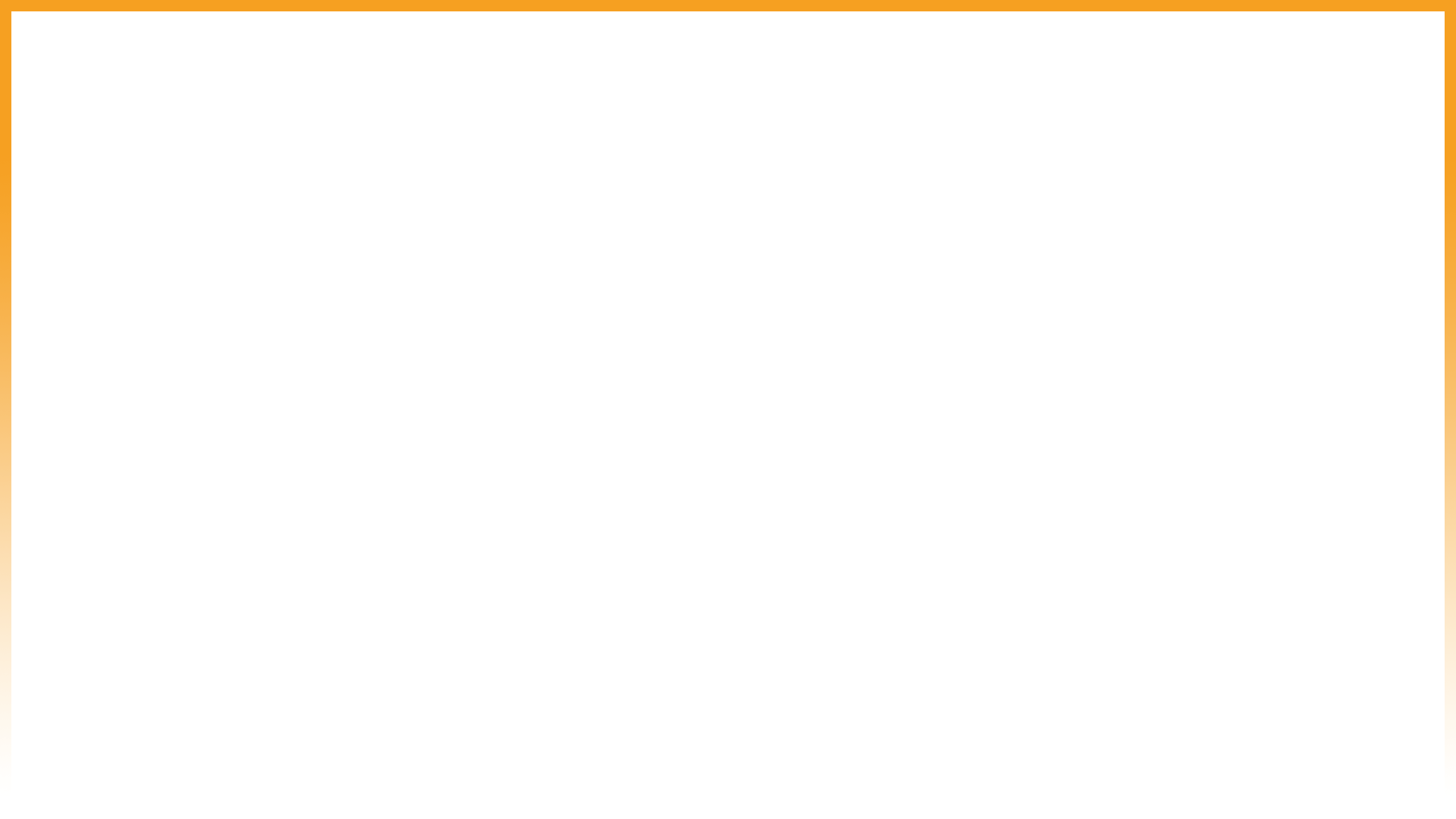 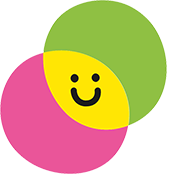 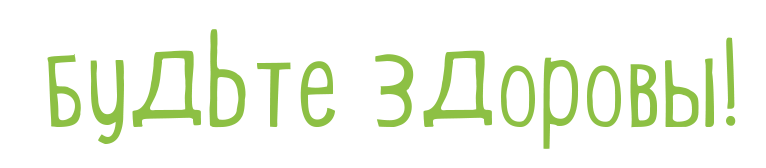 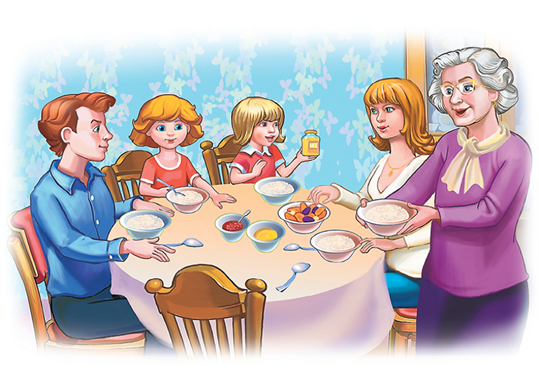